ФГБОУ ВО КрасГМУ им. проф. В.Ф. Войно-Ясенецкого Минздрава России
Фармацевтический колледж
Отчет производственной практики


 
МДК 03.01 Организация деятельности аптеки и ее структурных подразделений.
ПМ.03 Организация деятельности структурных подразделений аптеки и руководство аптечной организацией при отсутствии специалиста с высшим образованием
 
Ф.И.О  Сергеевой Анны Евгеньевны


Место прохождения практики  АО «Губернские аптеки»
Адрес аптечной организации г.Минусинск, ул. Абаканская 51, пом. 6
Вывеска аптеки
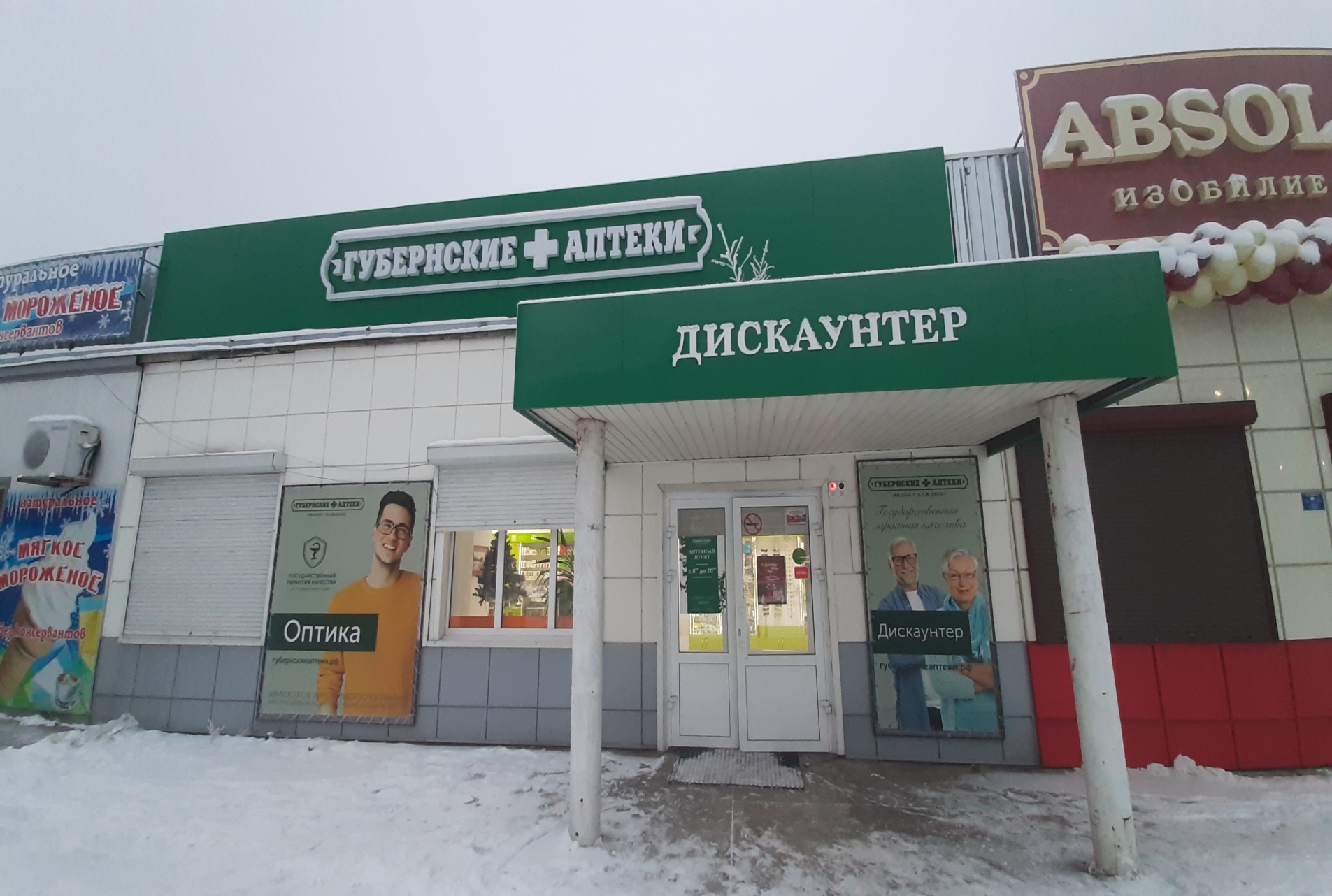 Торговый зал
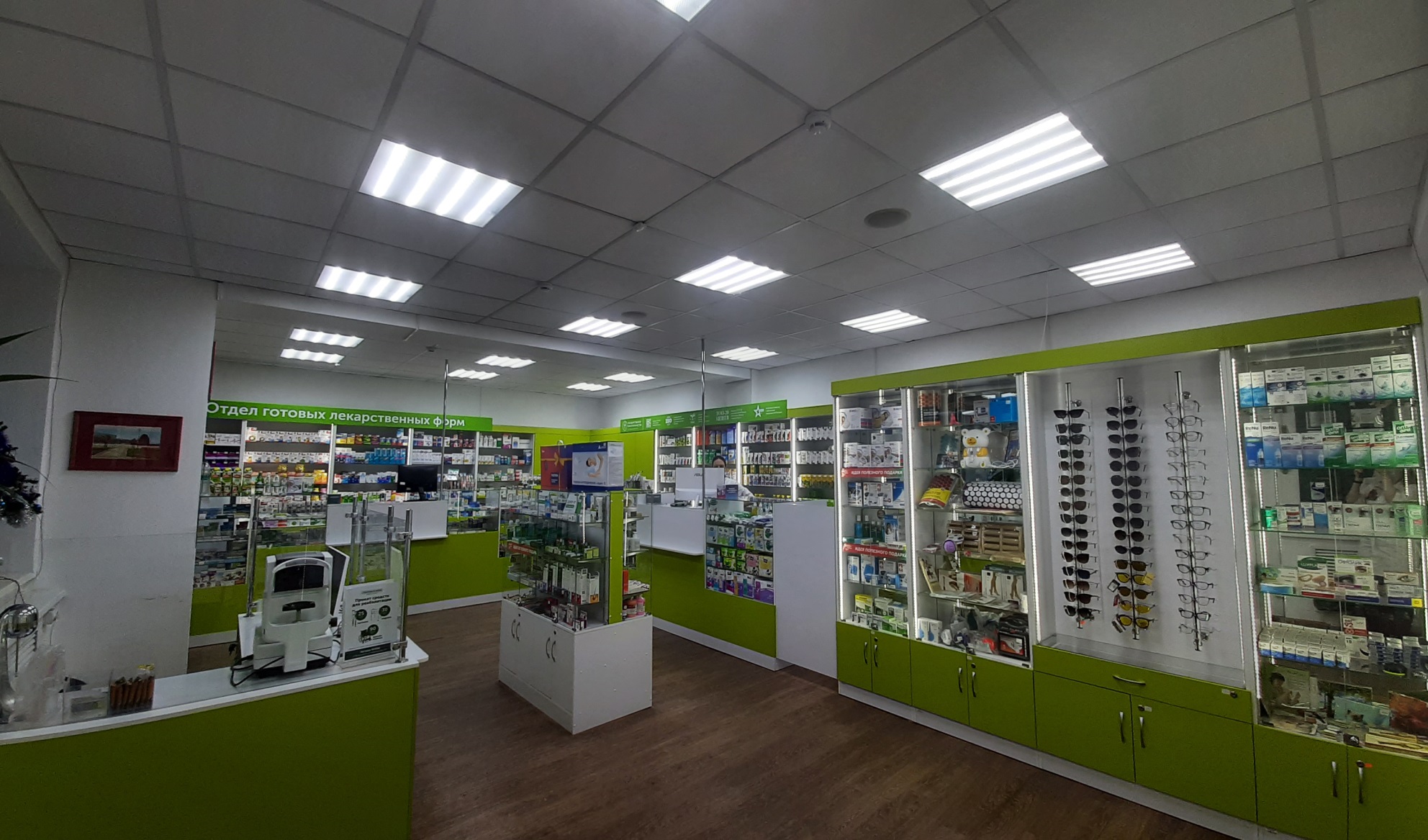 Рабочее место фармацевта
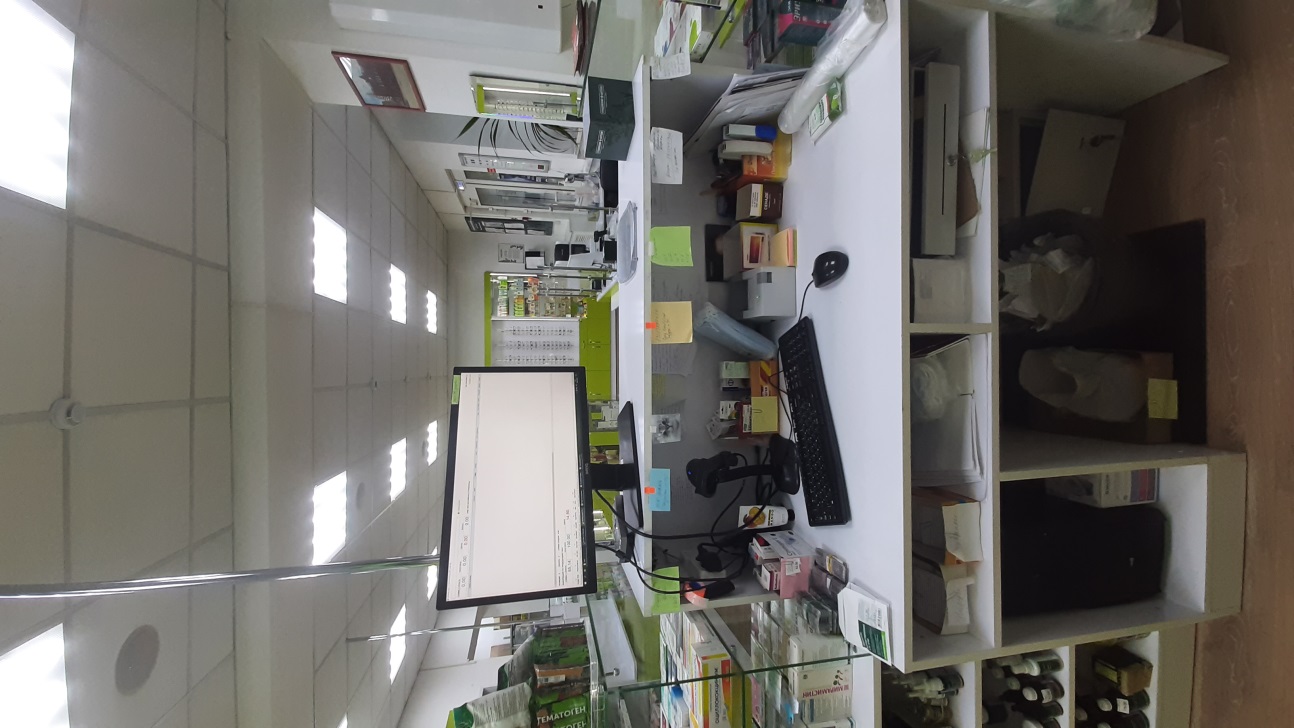 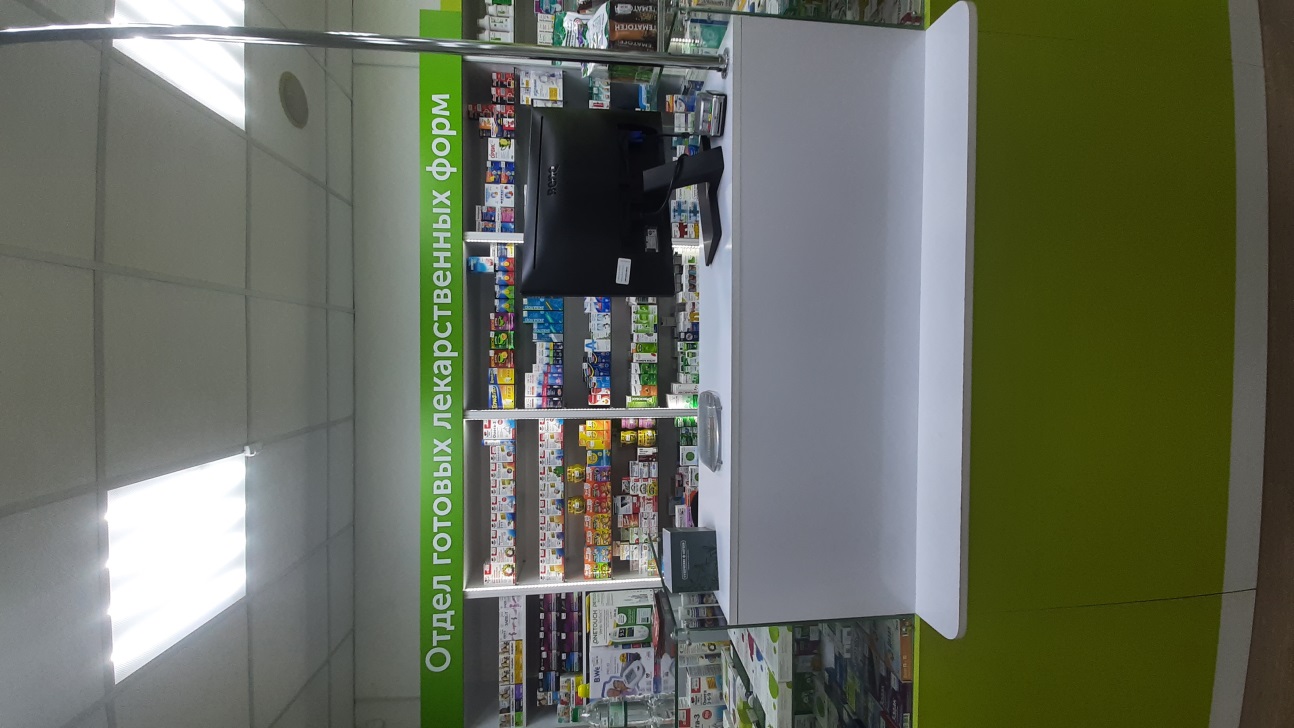 Информационный стенд для посетителей
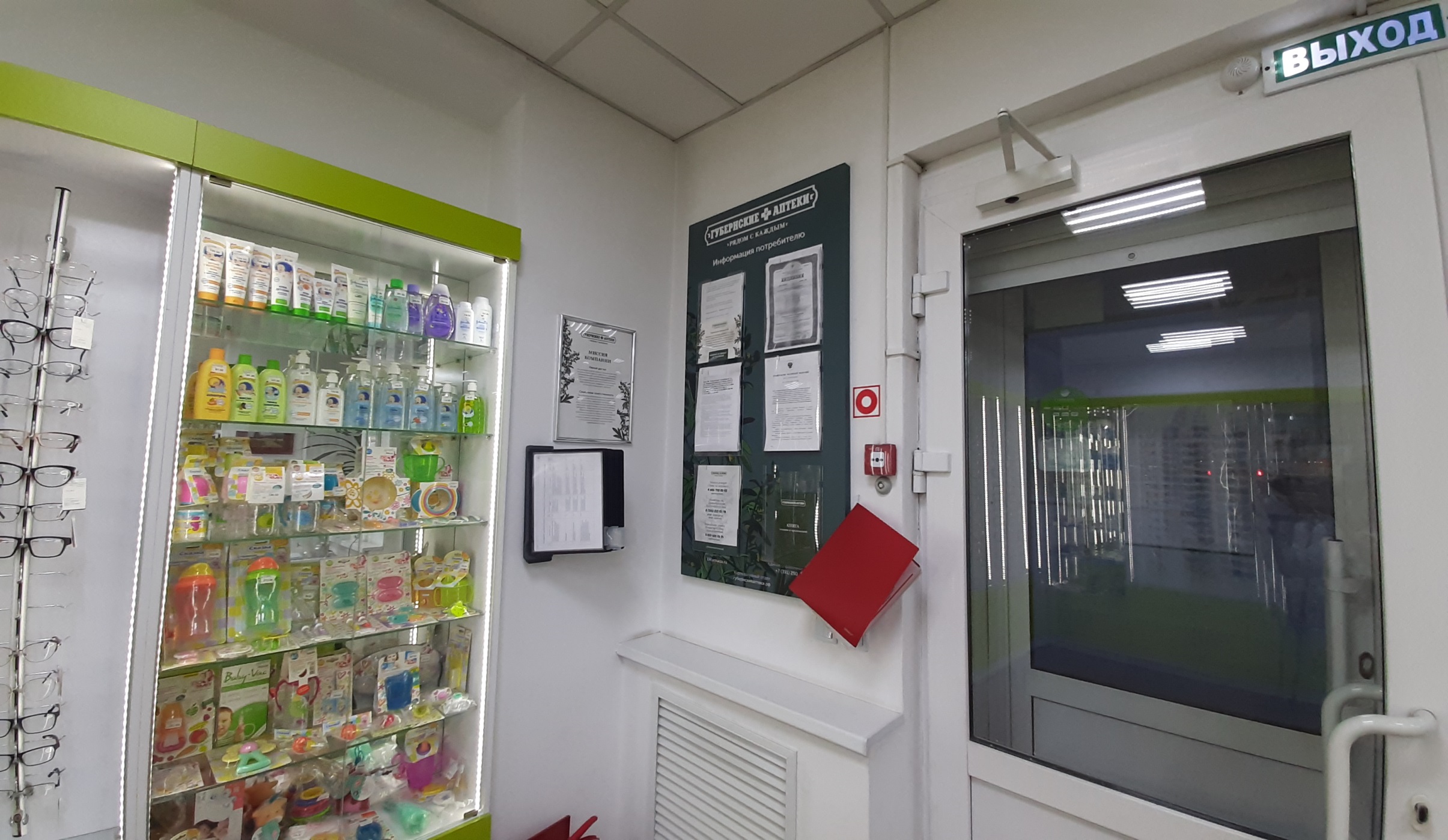 Шкаф для хранения уборочного инвентаря 
(внутри и снаружи)
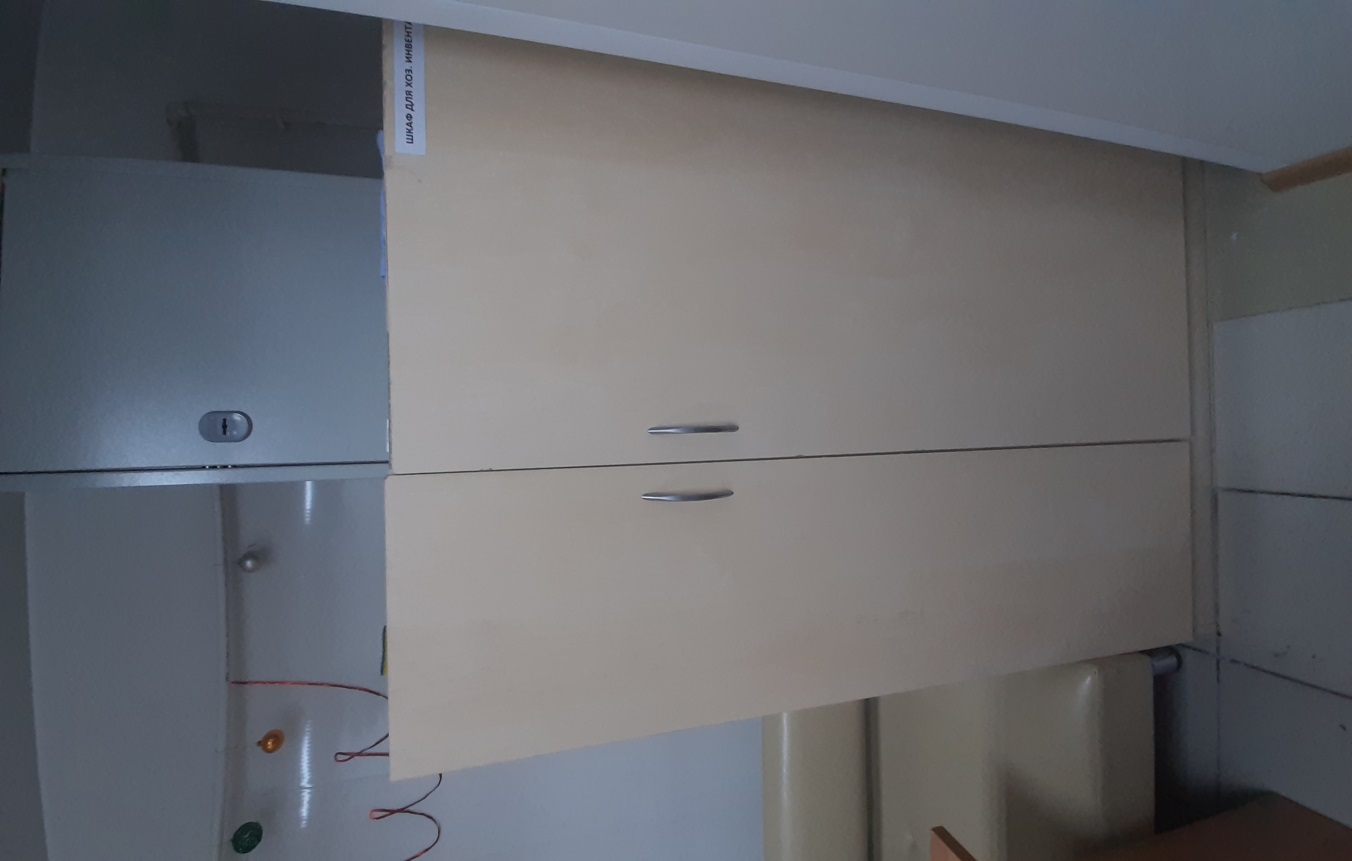 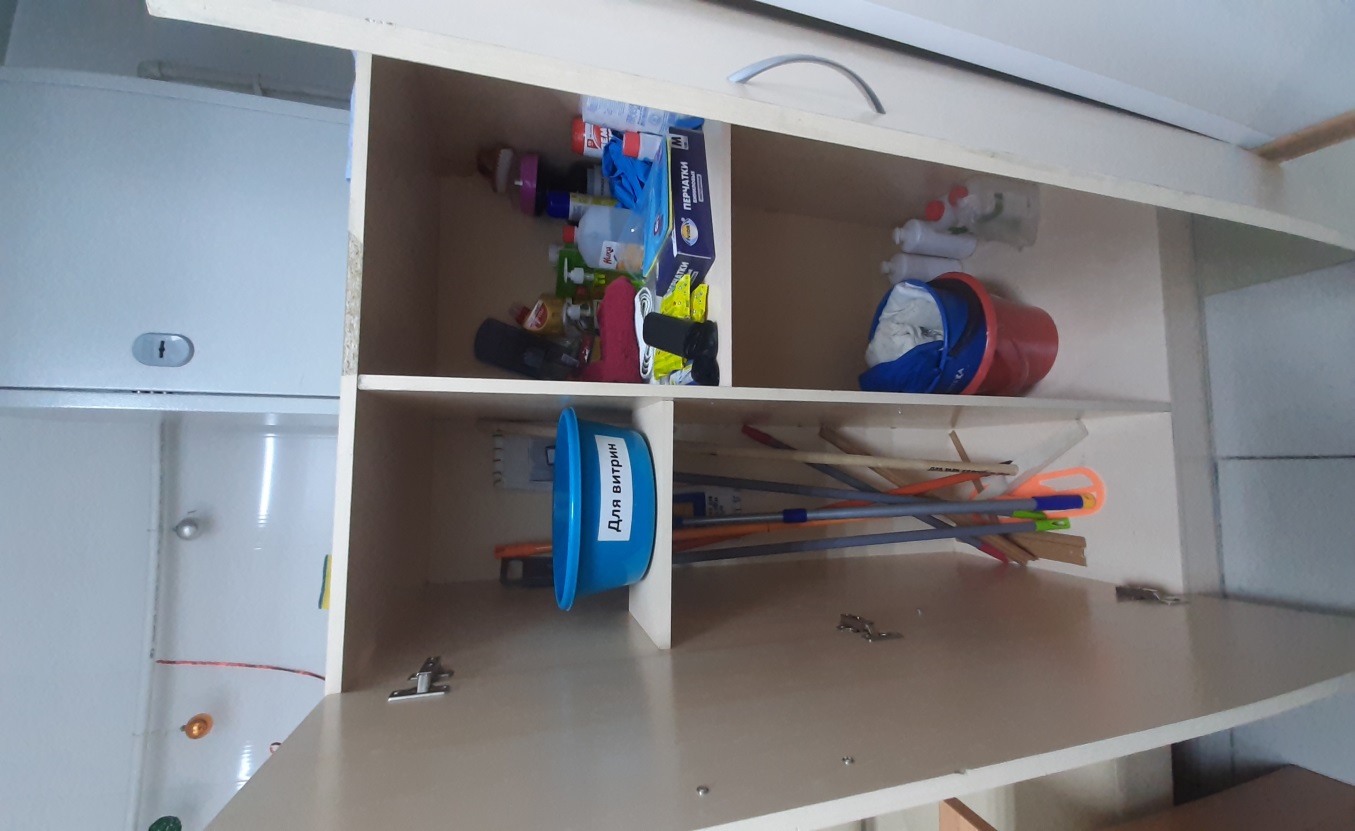 Промаркированный уборочный инвентарь
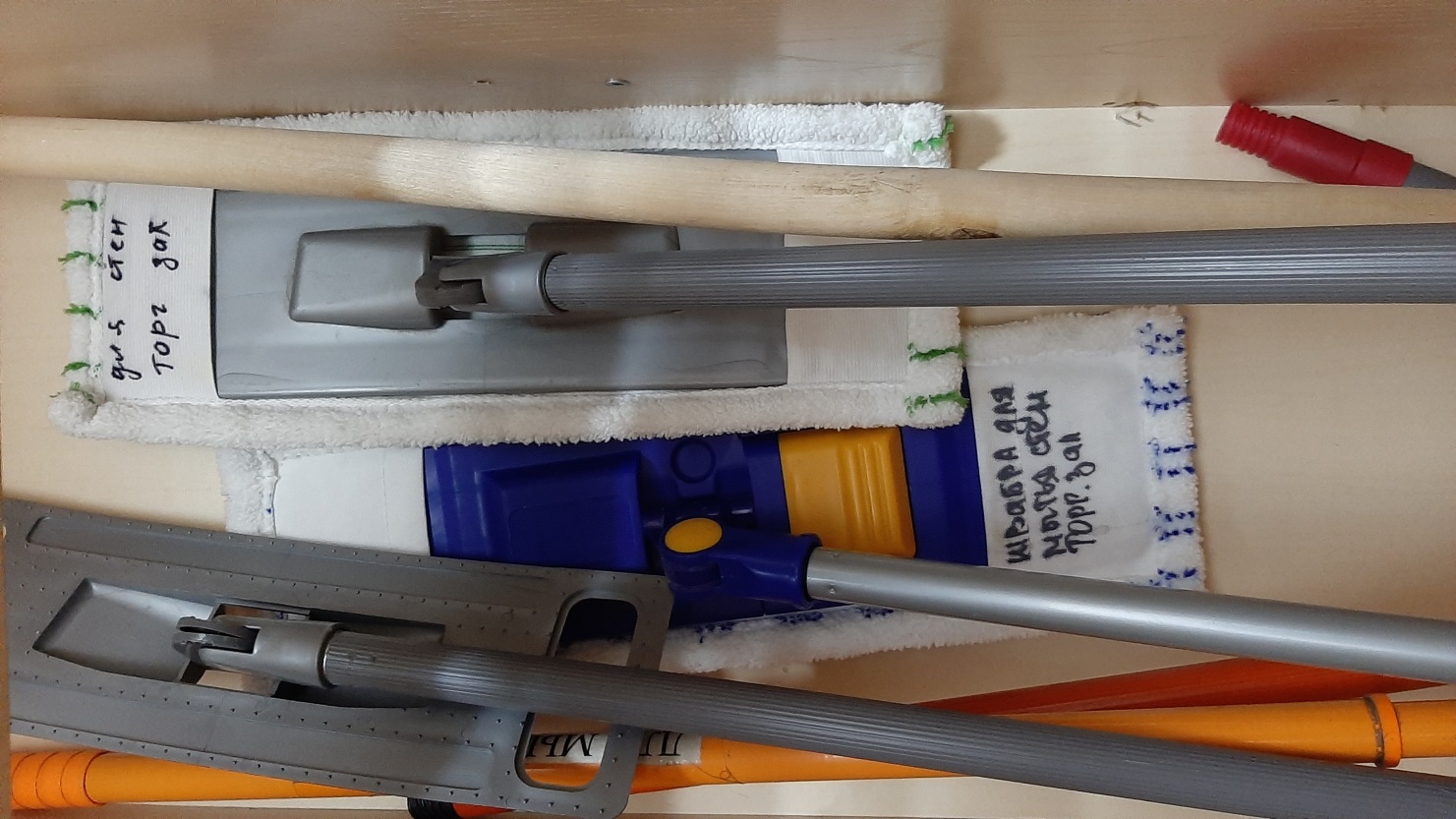 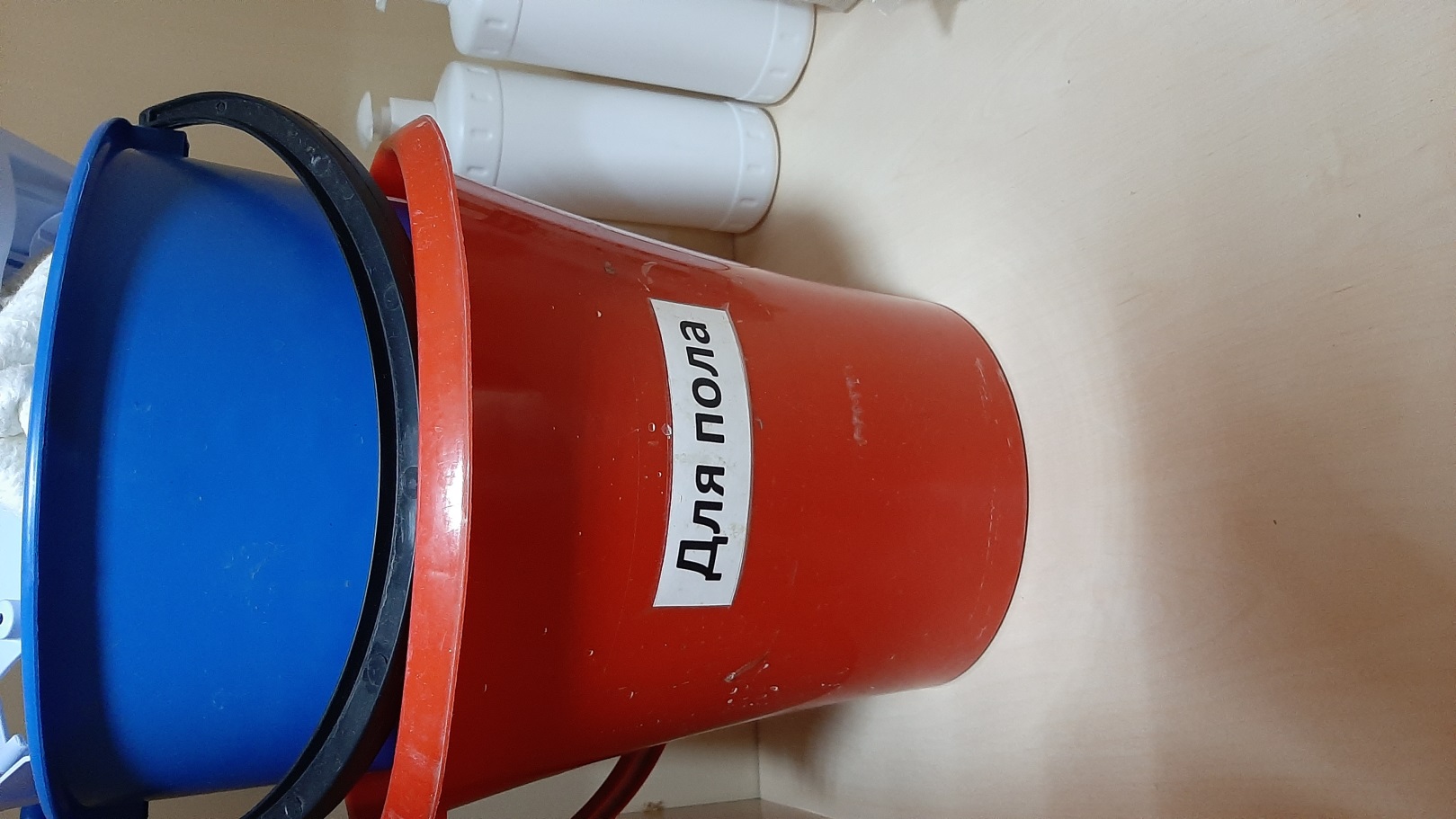 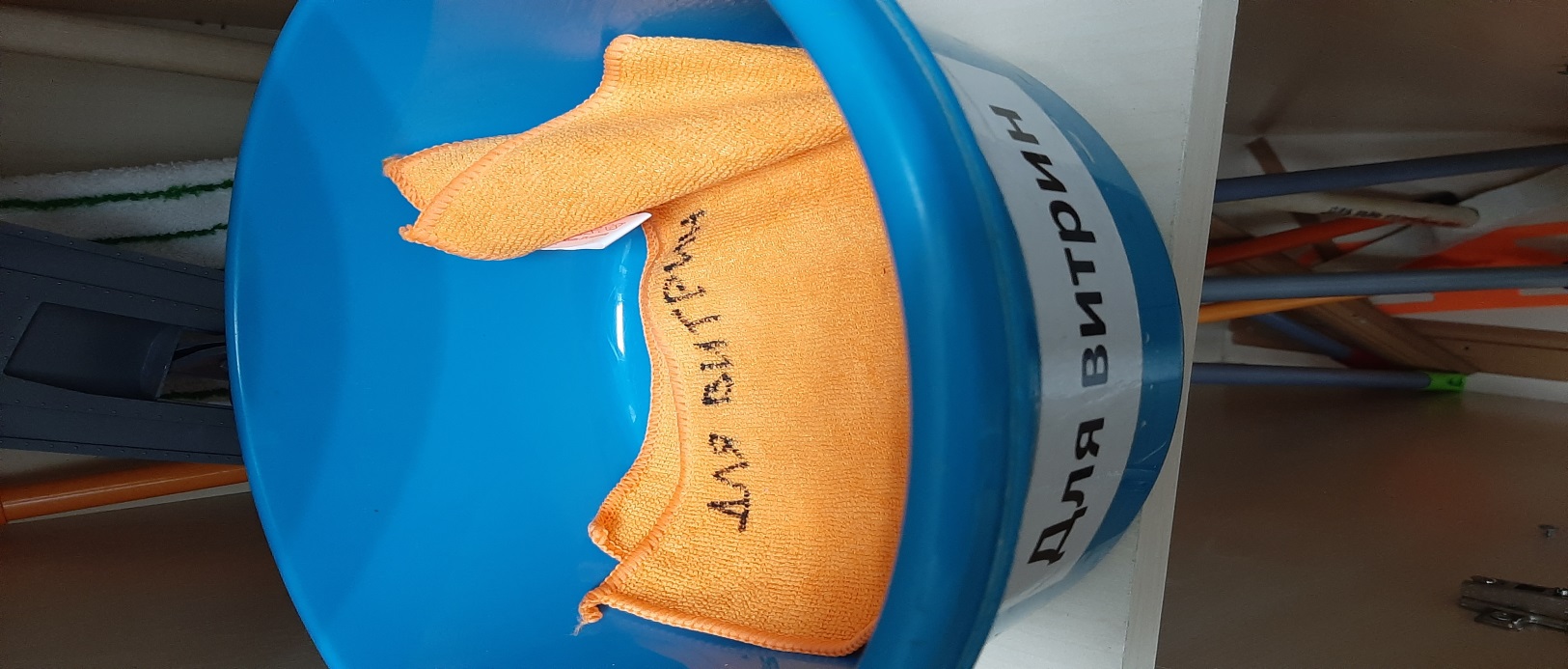 Санузел
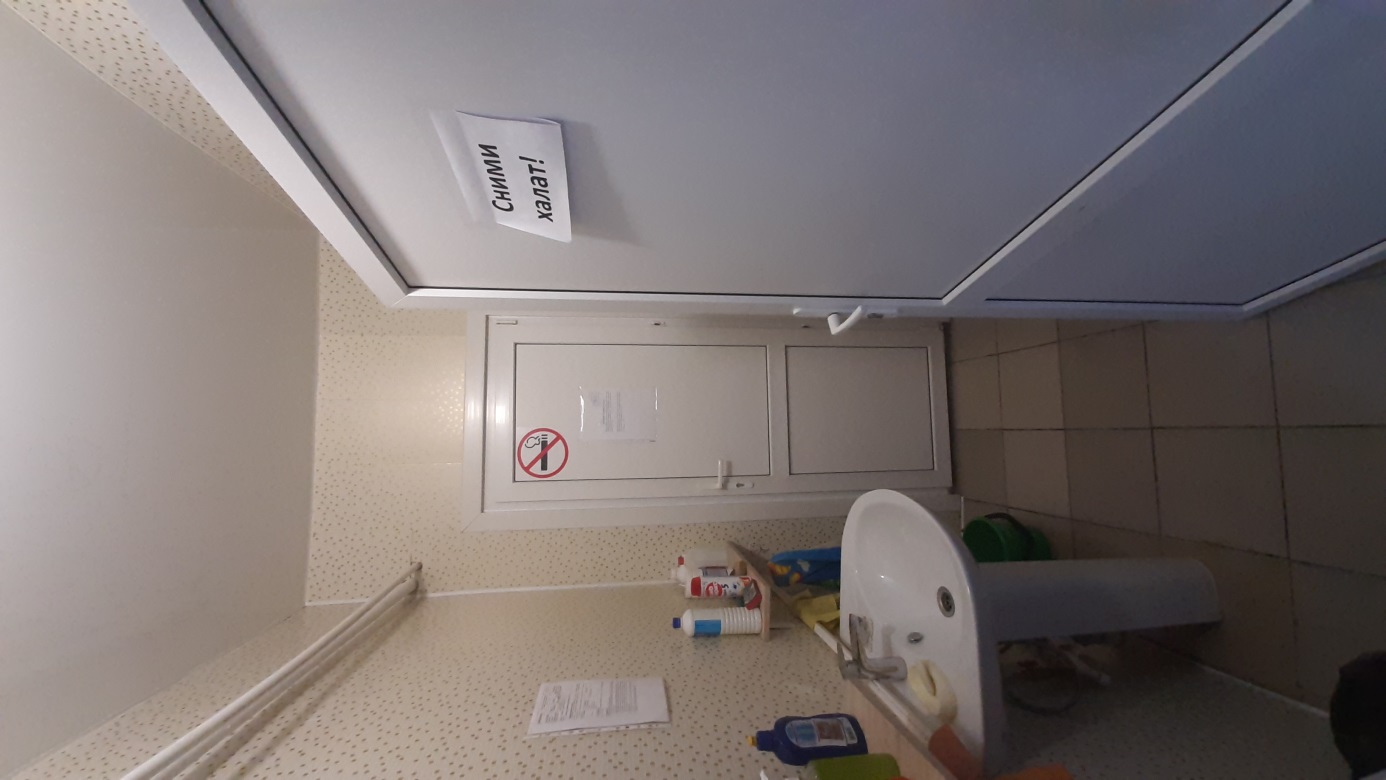 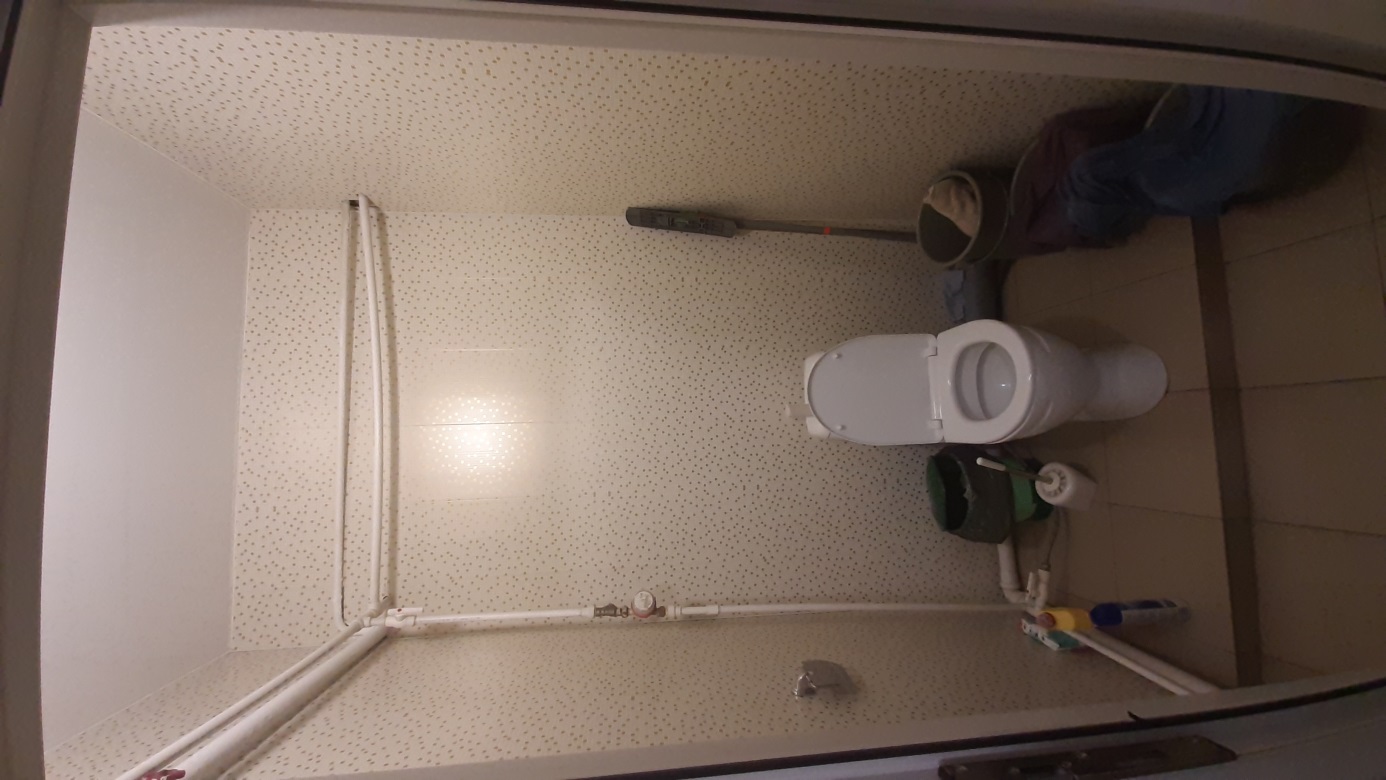 Фармацевт в санитарной одежде
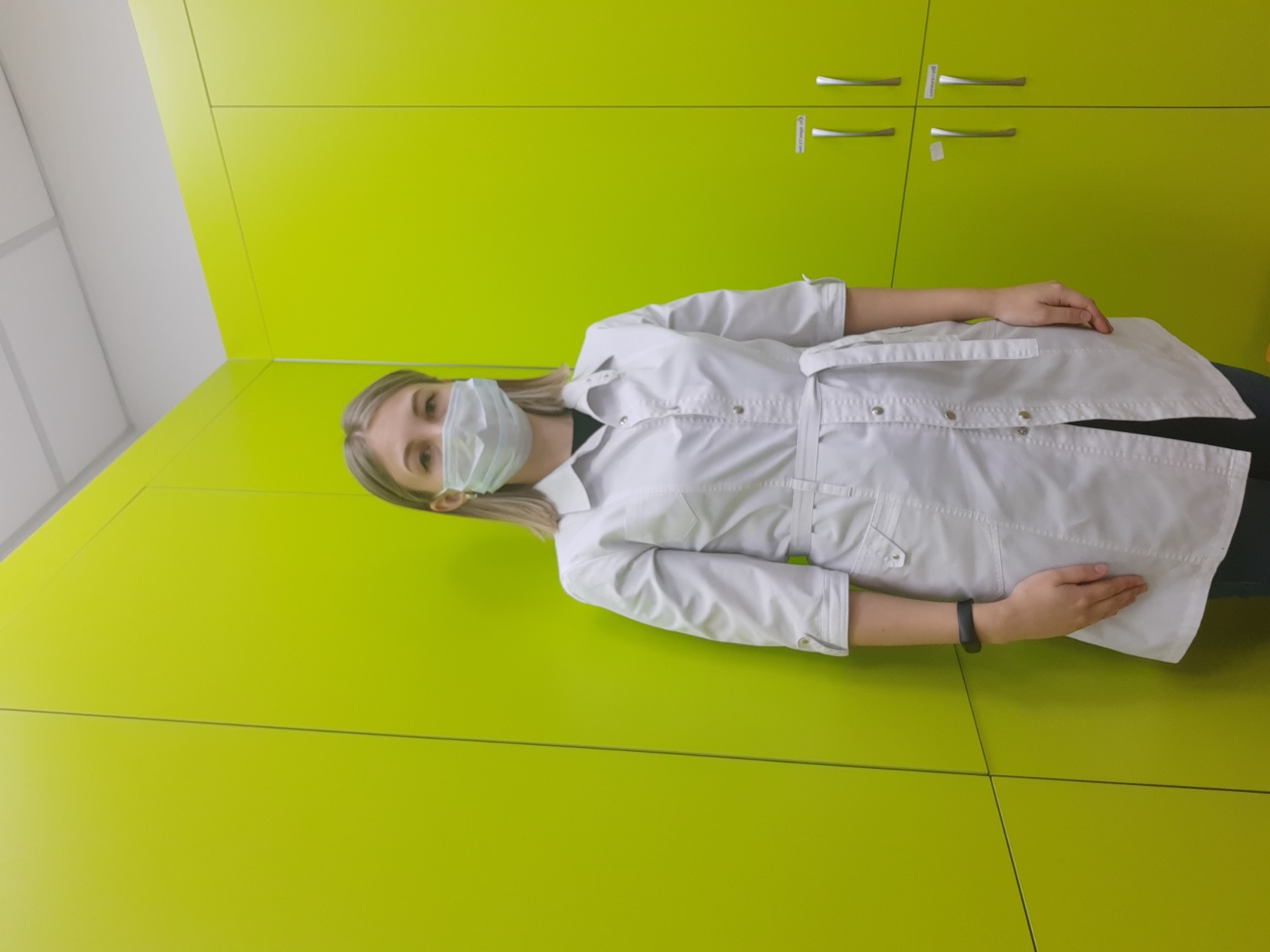 Административно-бытовая зона
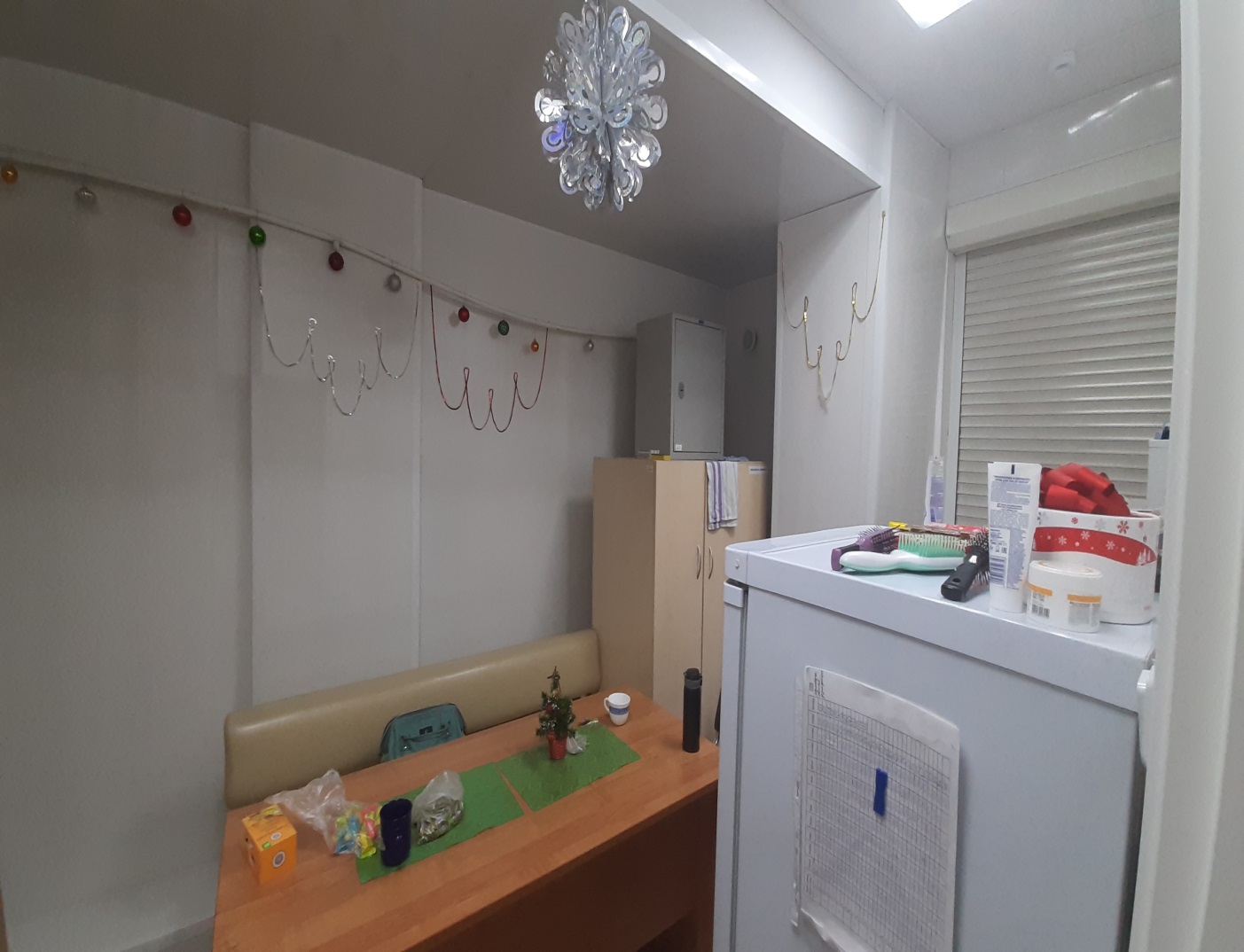 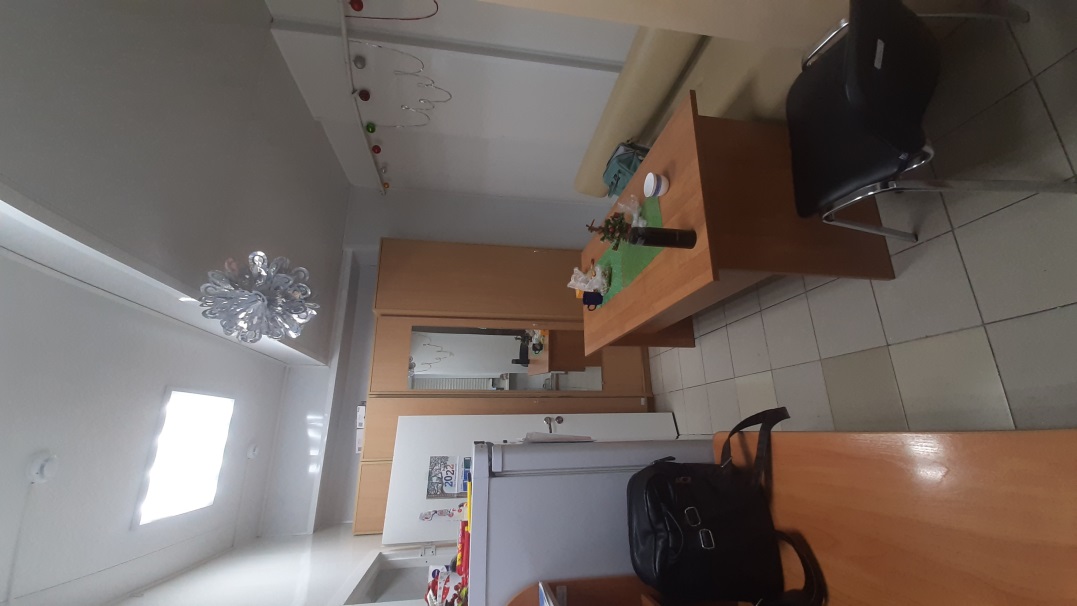 Зона хранения верхней и санитарной одежды
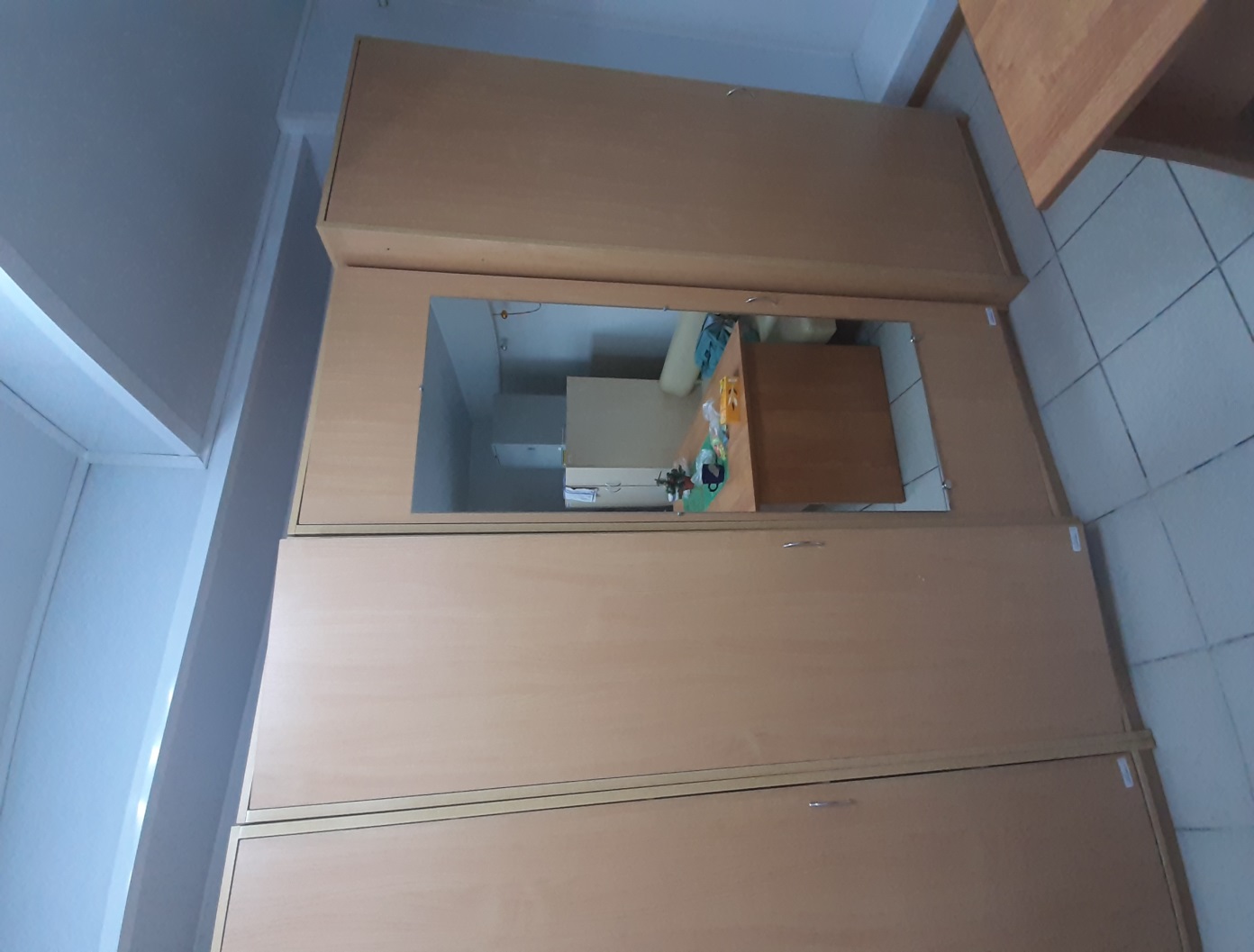 Помещения для хранения аптечных товаров (материальные комнаты)
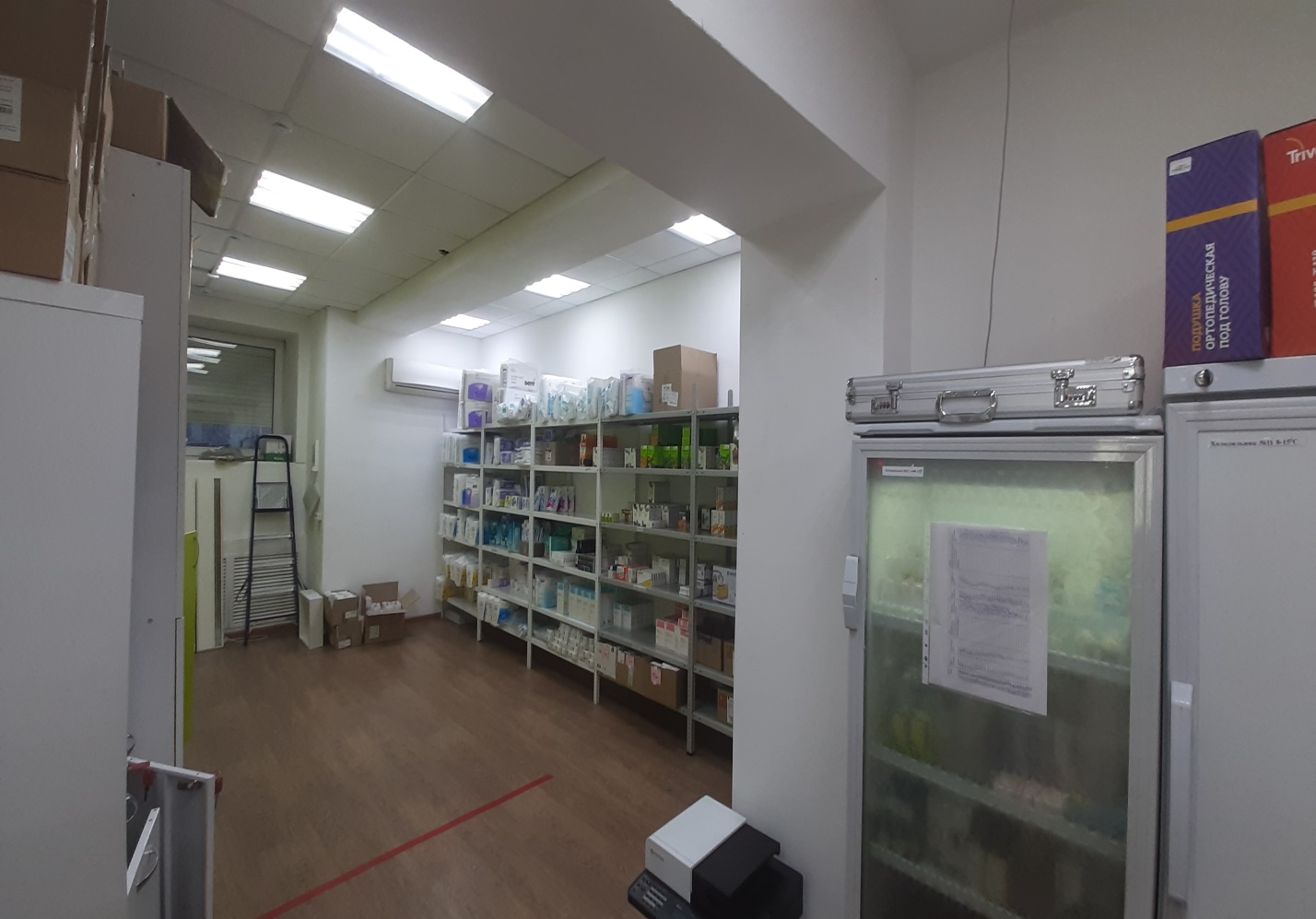 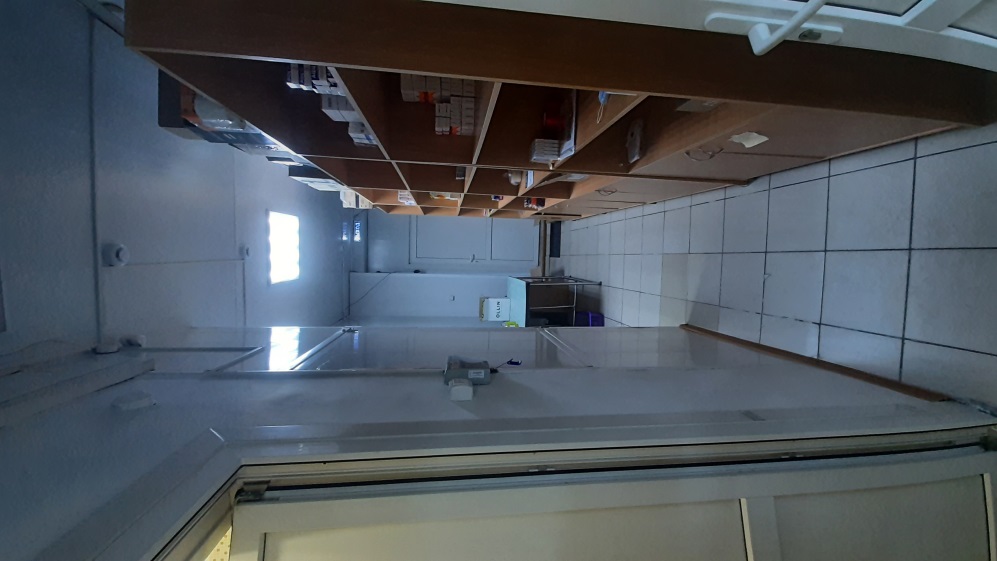 Шкафы для хранения наружных лекарственных препаратов
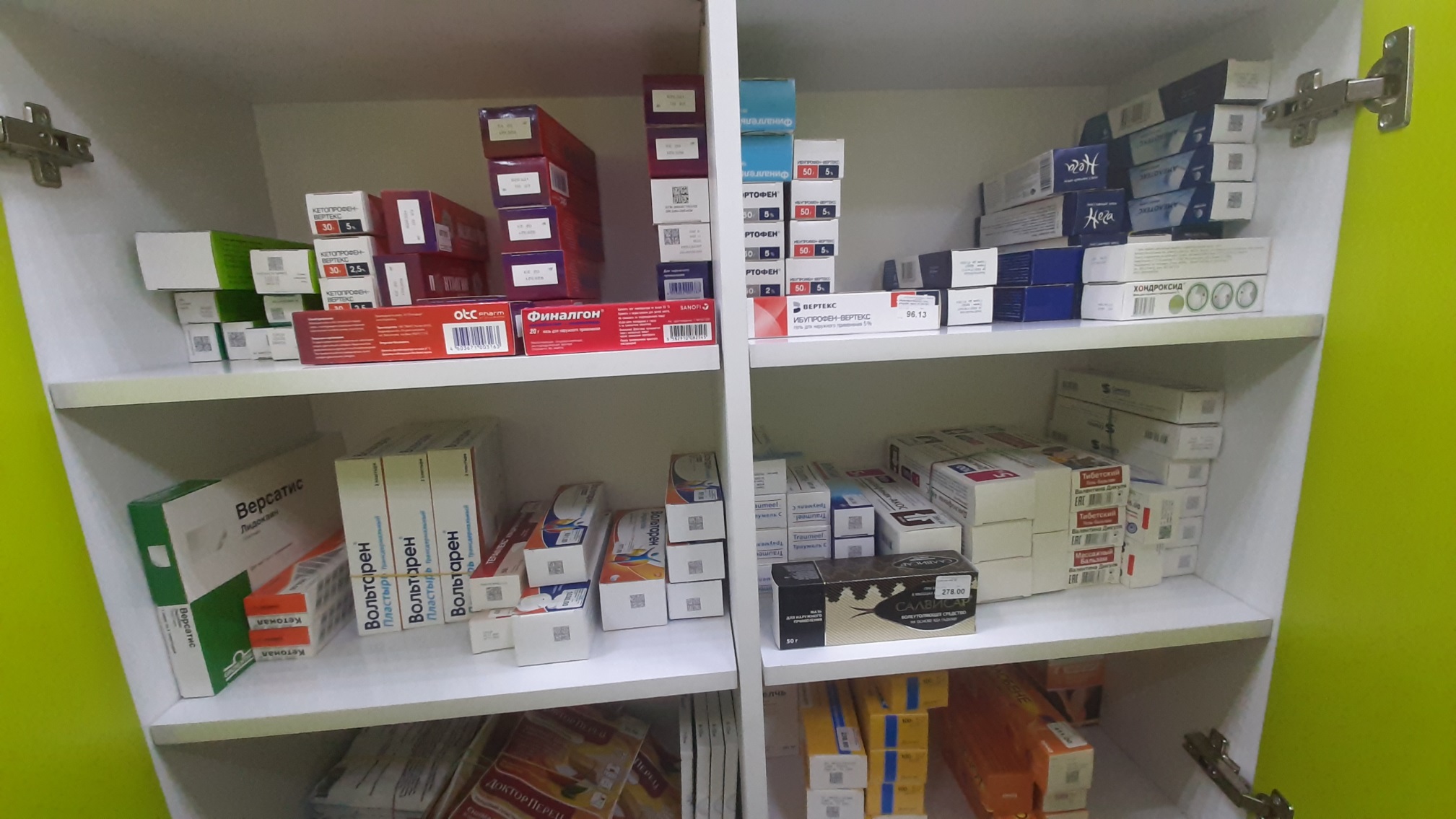 Шкафы для хранения внутренних лекарственных препаратов
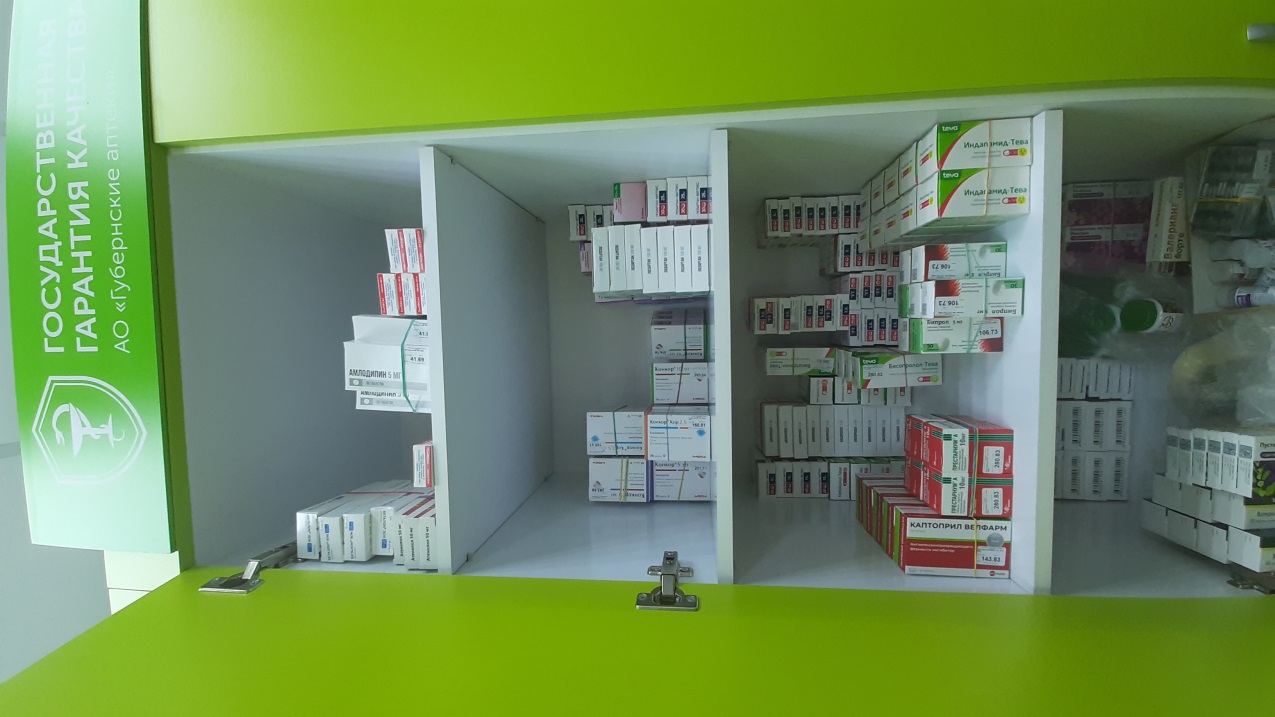 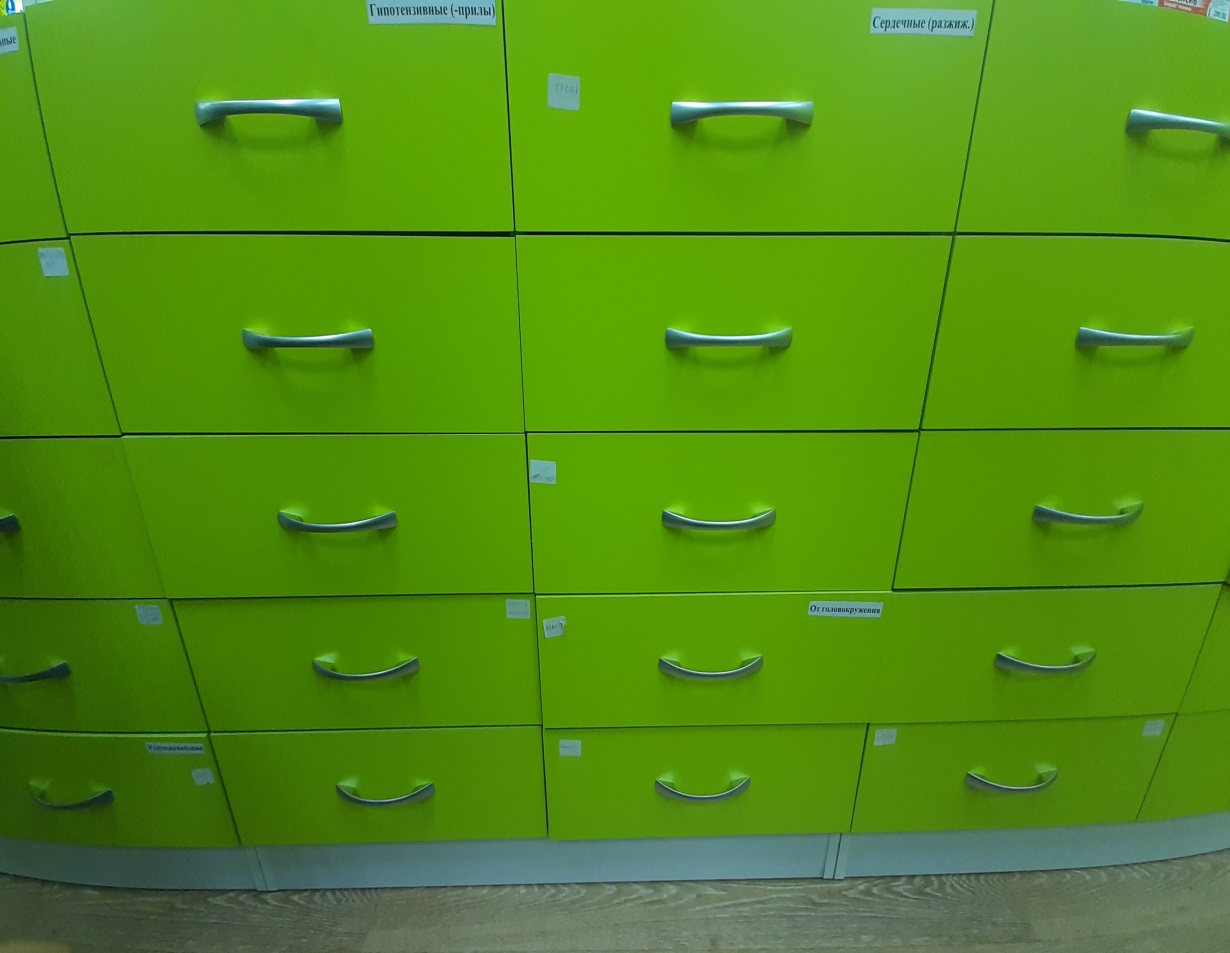 Шкафы для хранения инъекционных лекарственных препаратов
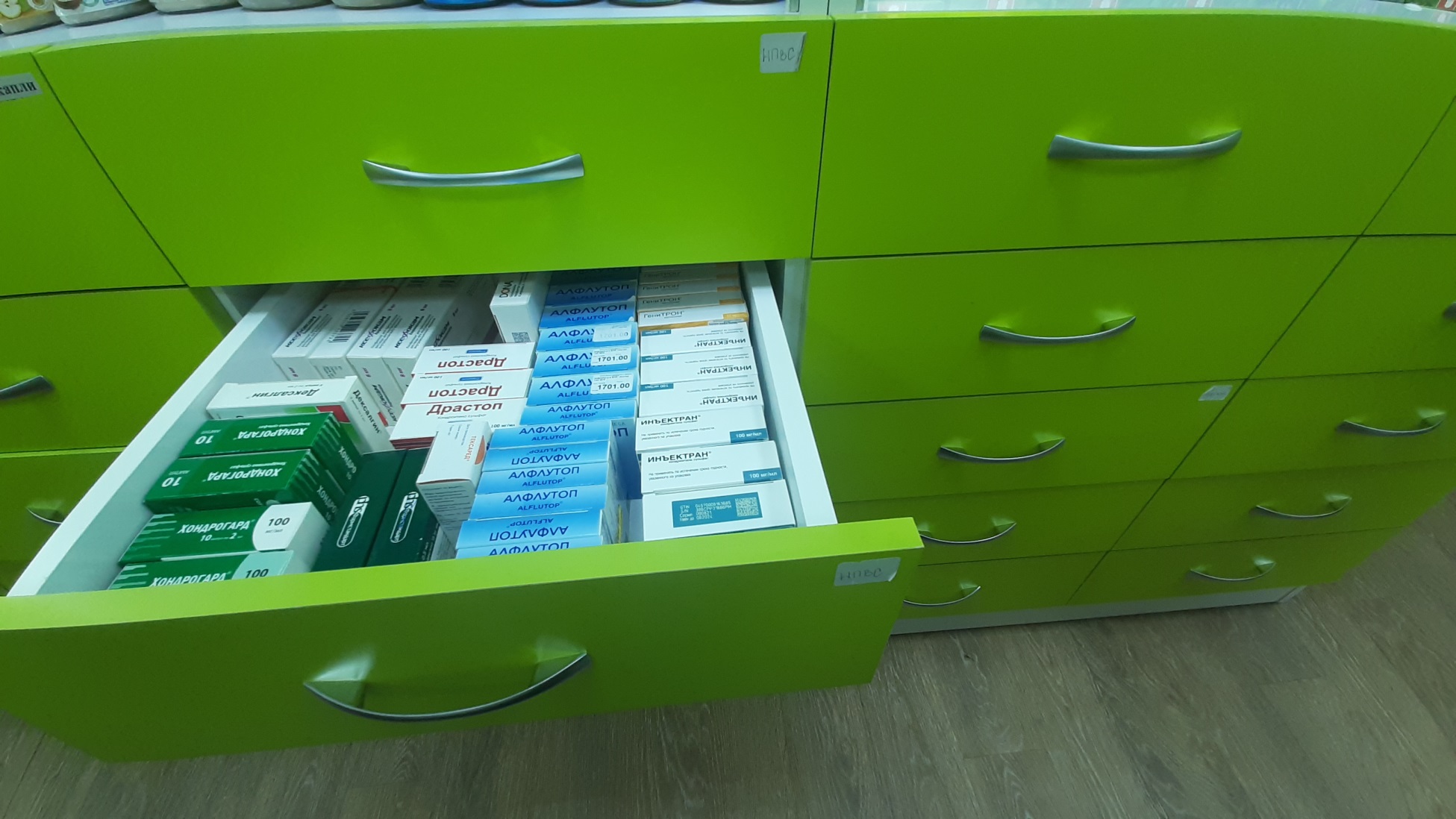 Шкафы для хранения перевязочного материала
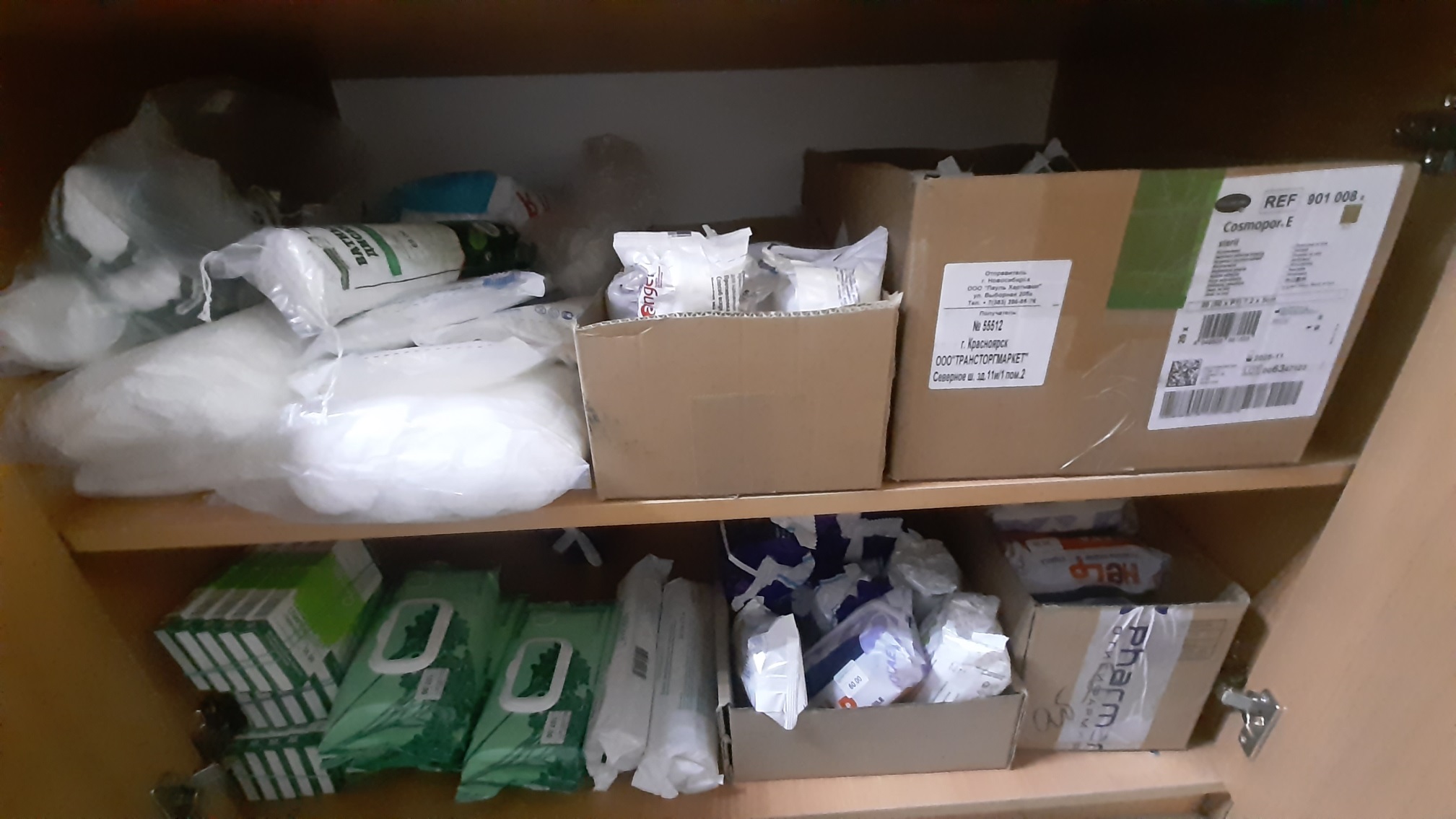 Шкафы для хранения лекарственного растительного сырья.
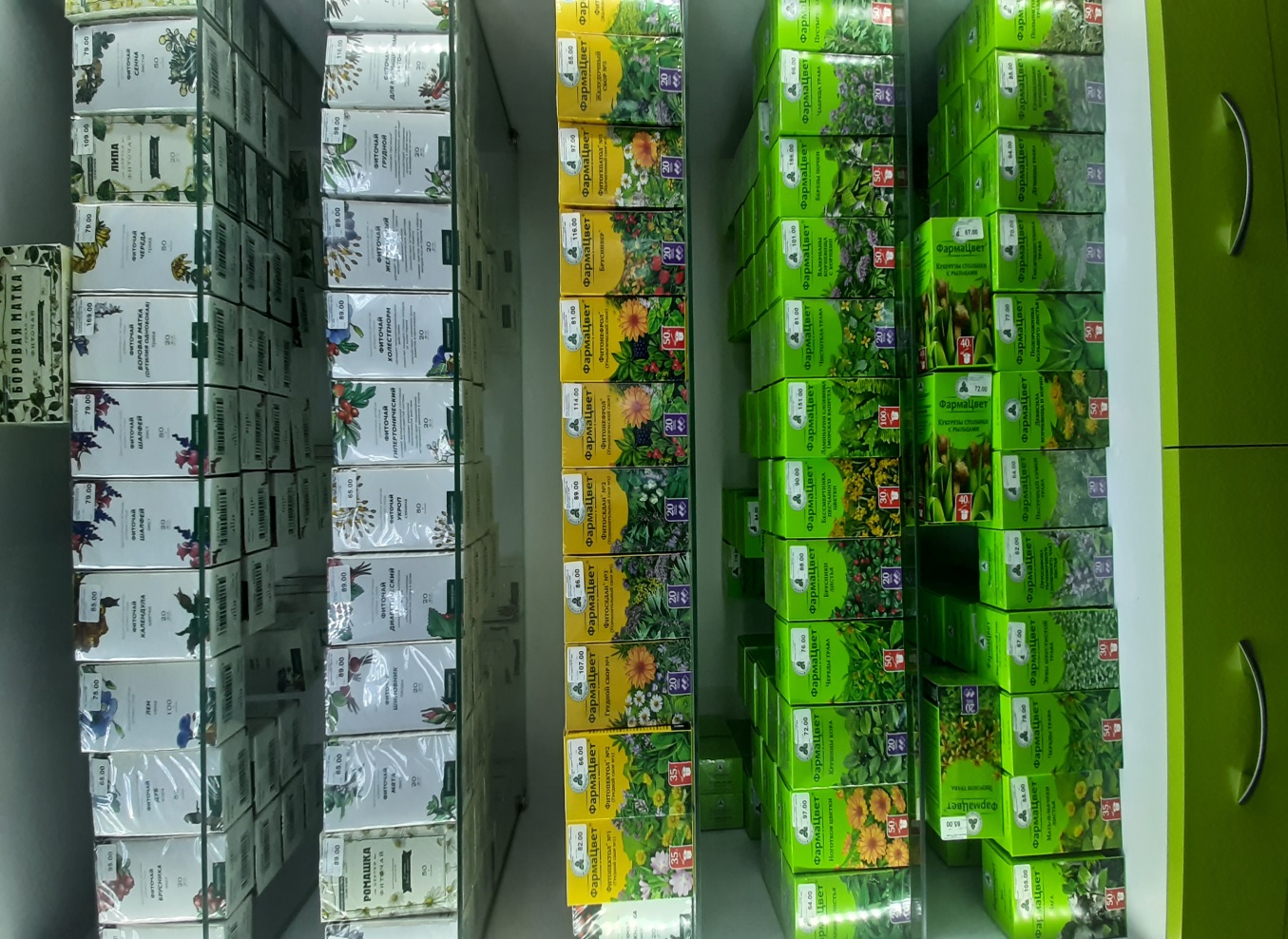 Шкафы для хранения парафармацевтической продукции
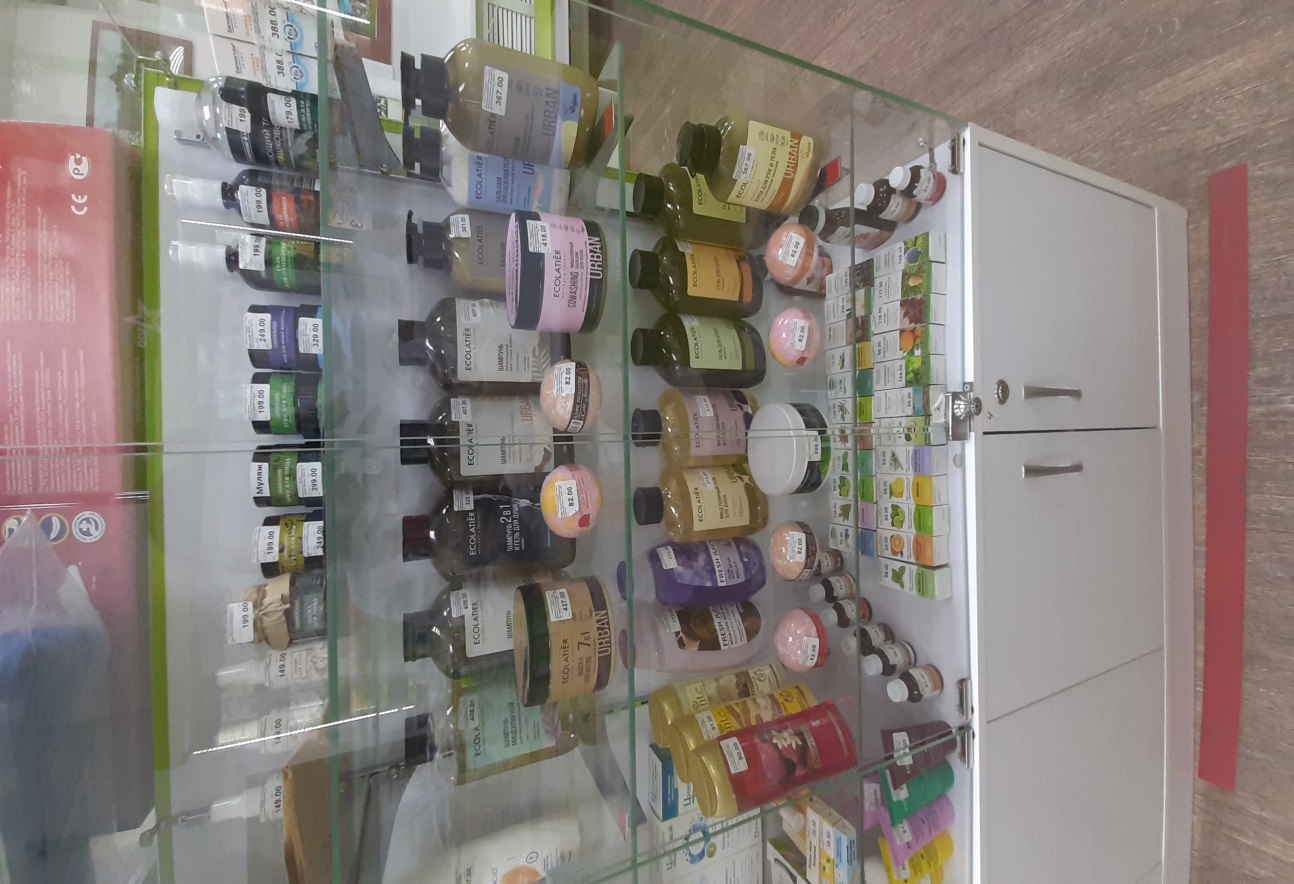 Шкаф для хранения огнеопасных веществ.
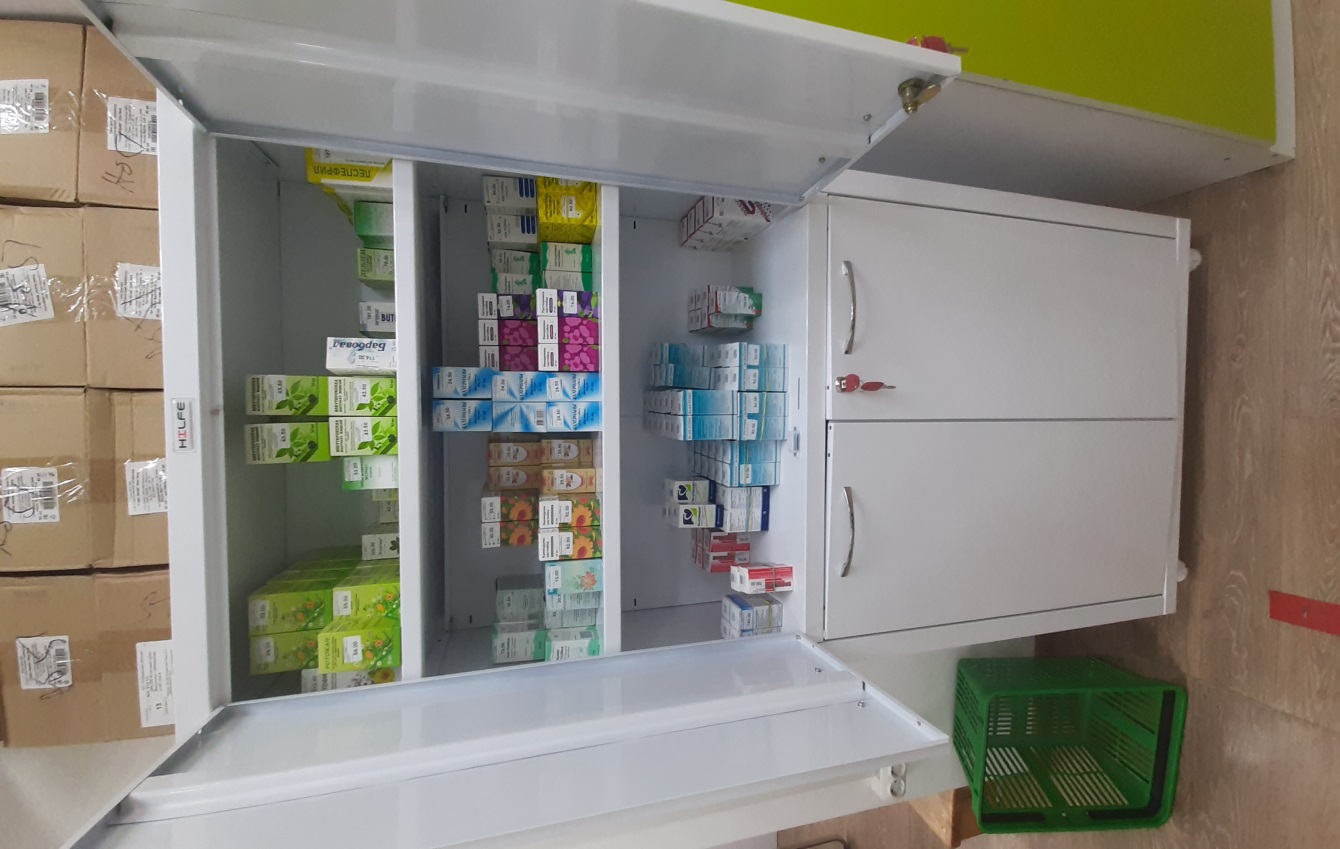 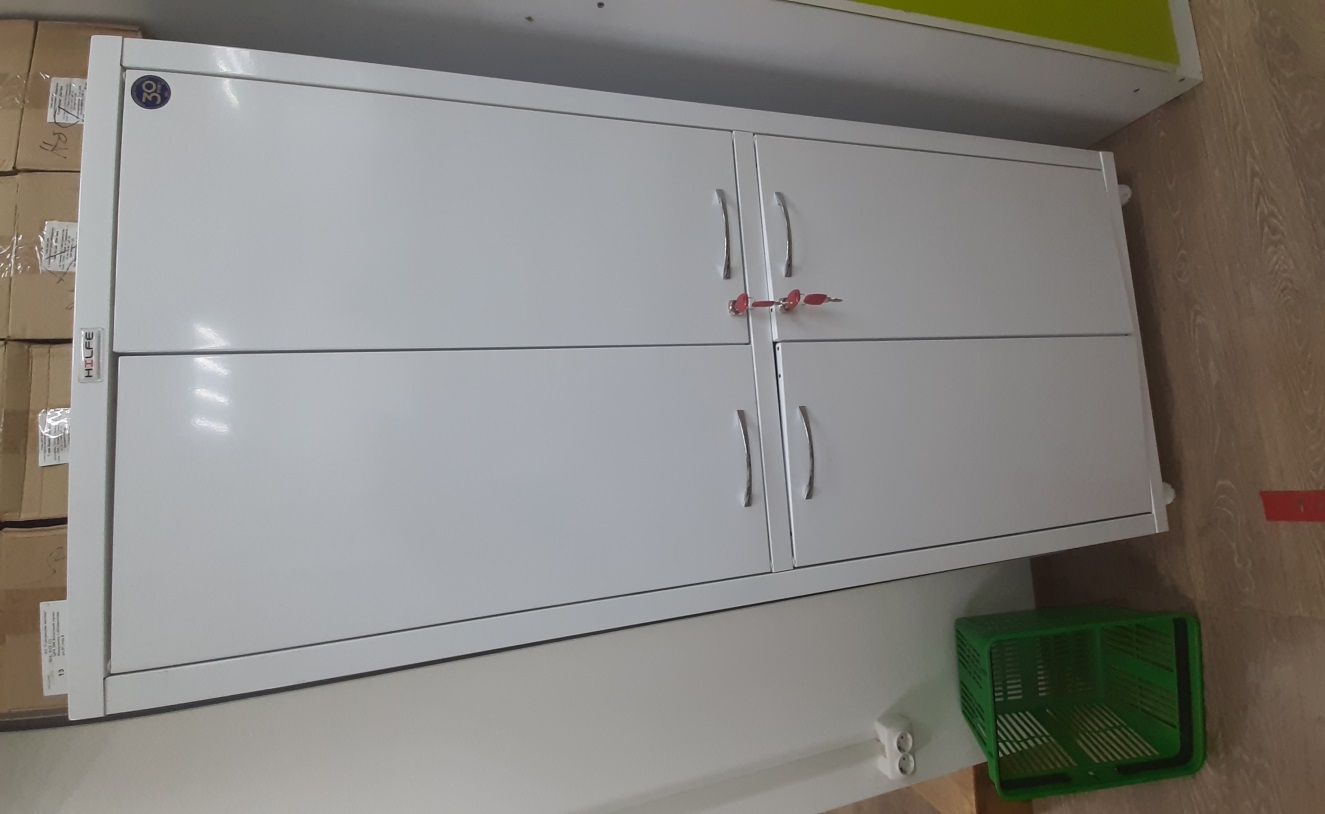 Холодильник (снаружи и внутри).
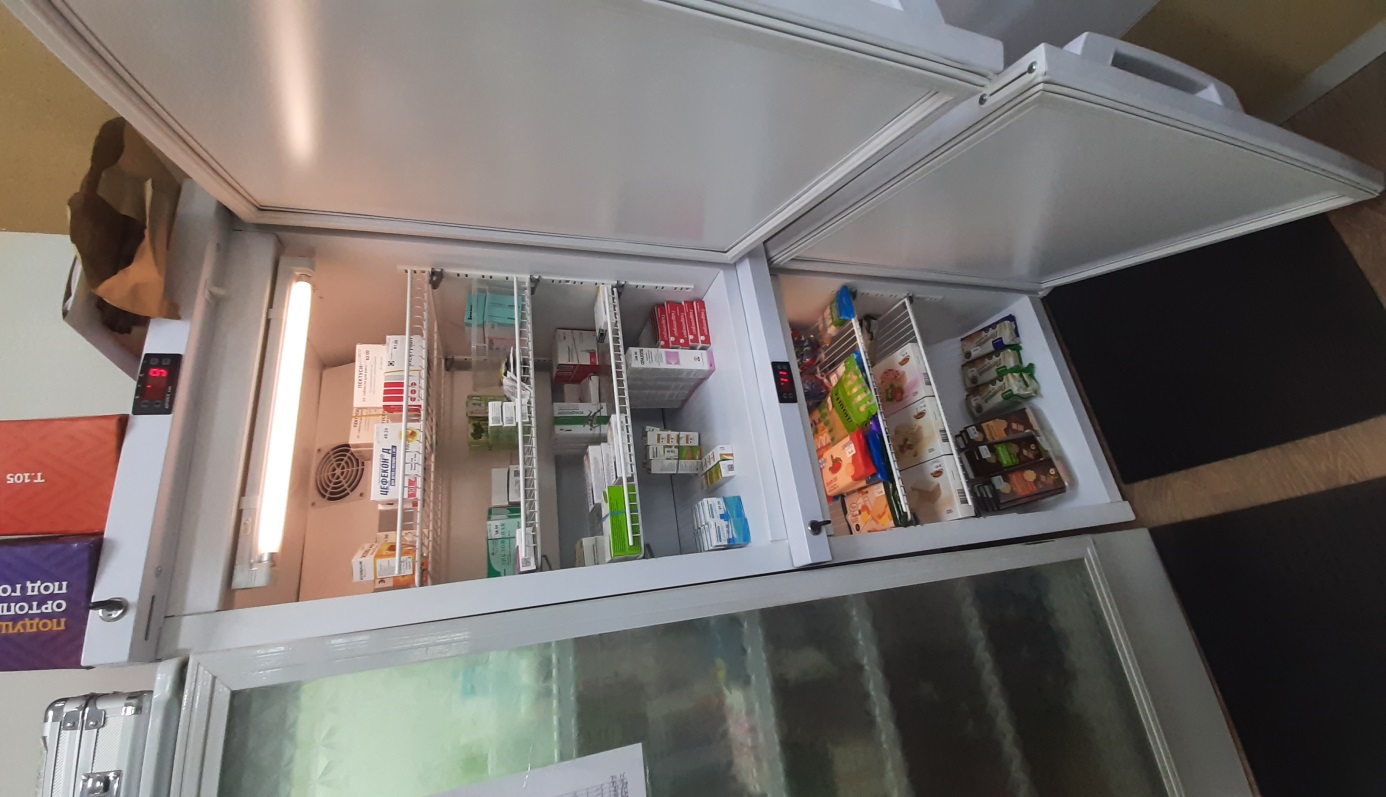 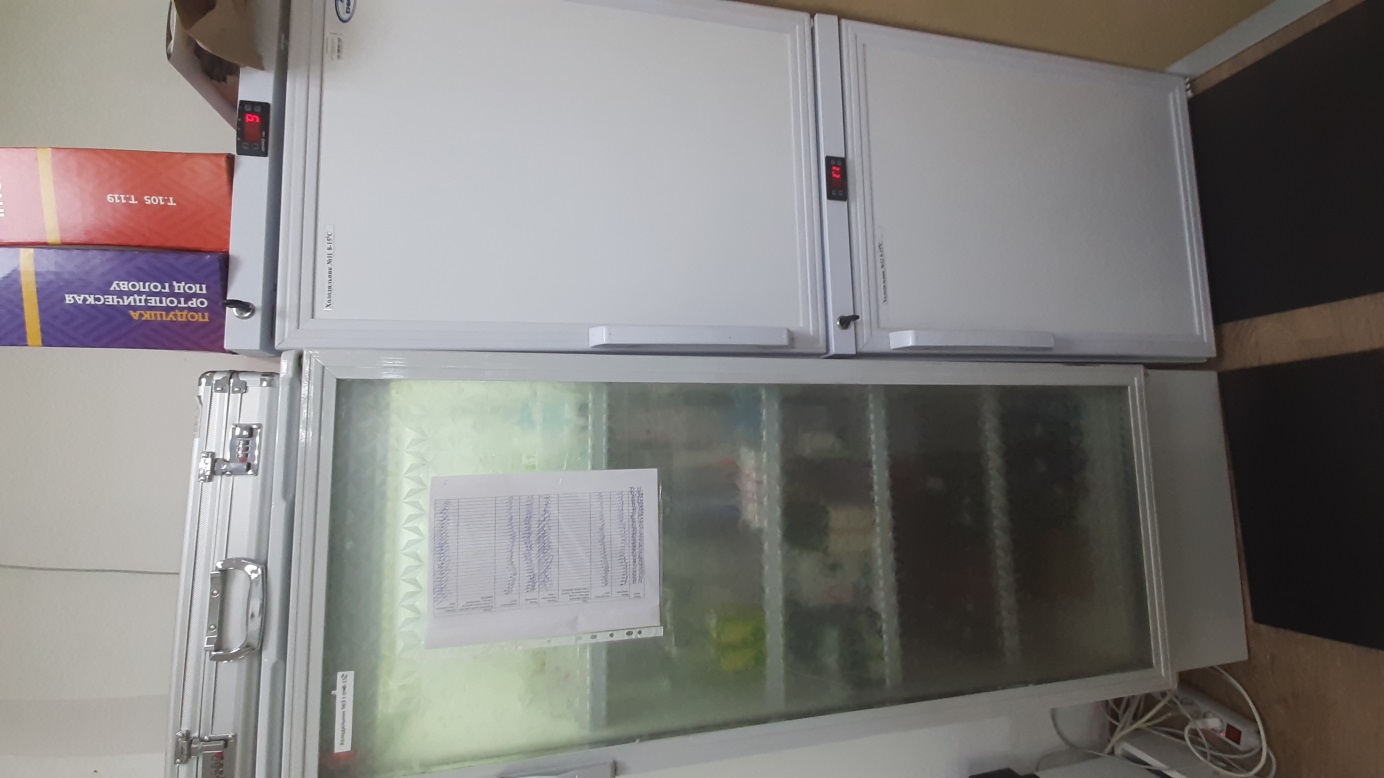 Карантинные зоны хранения лекарственных препаратов.
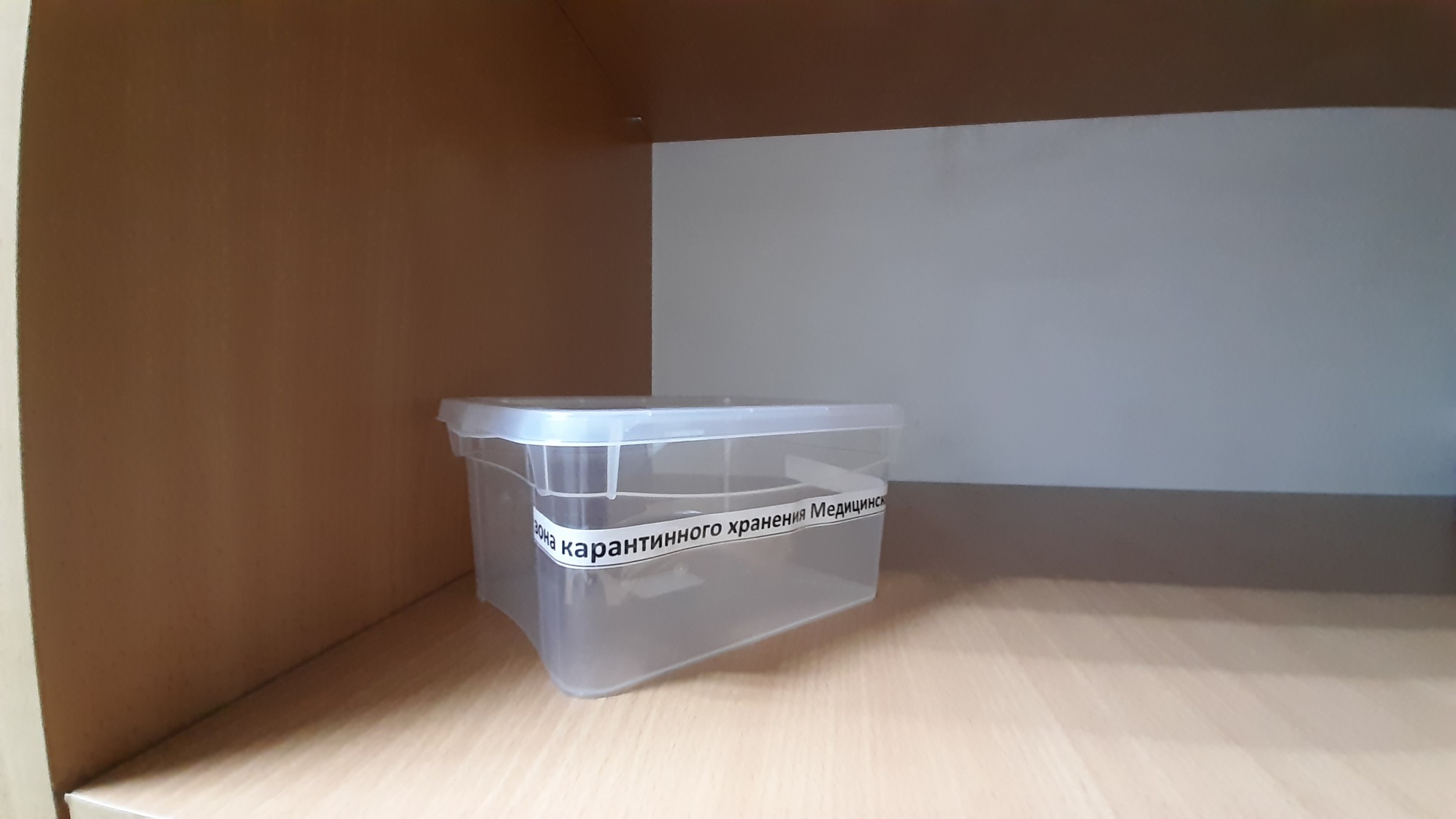 Зоны для хранения фальсифицированных, недоброкачественных, контрафактных ЛП, а также ЛП с истекшим сроком годности.
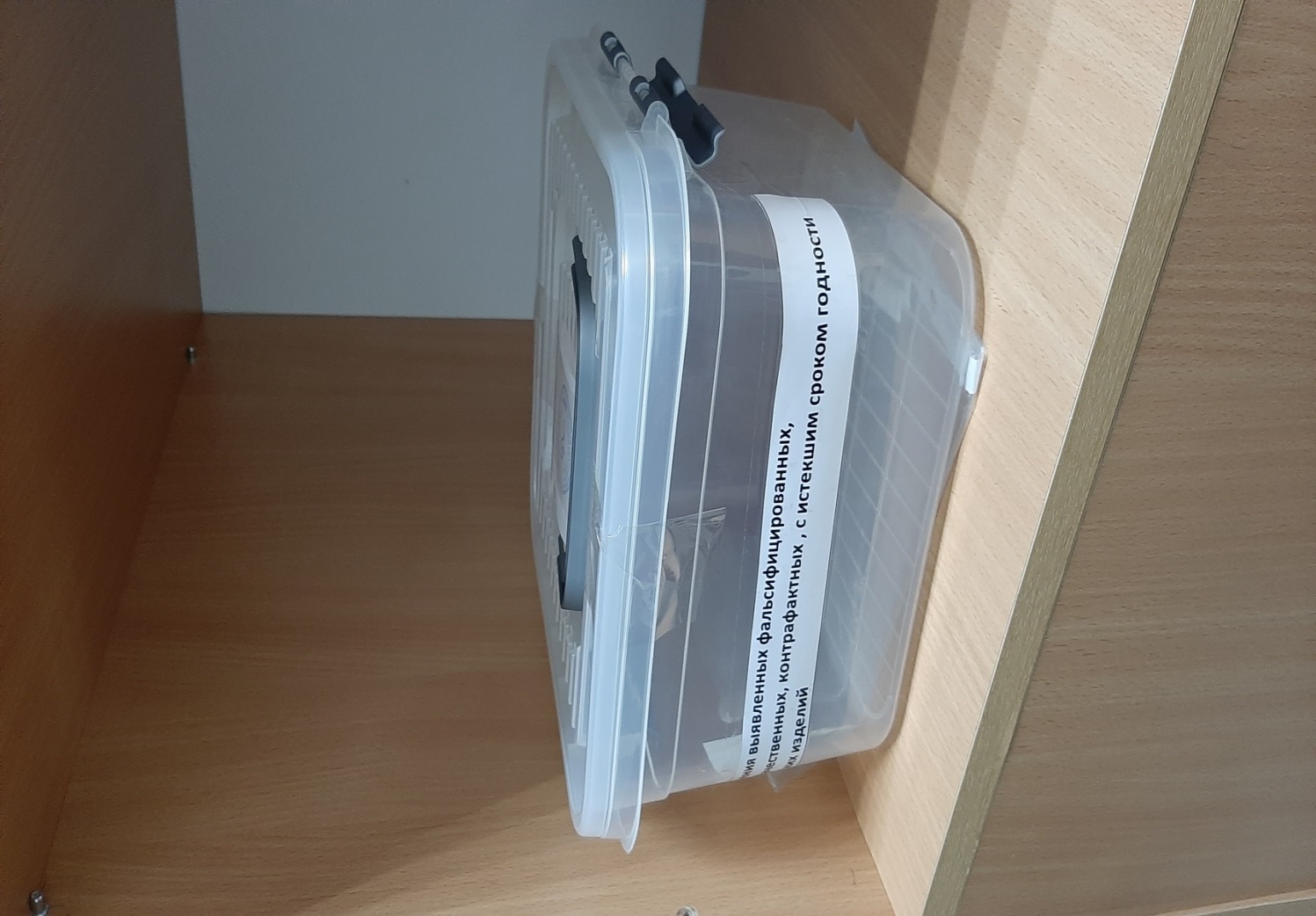 Тара для сбора медицинских отходов.
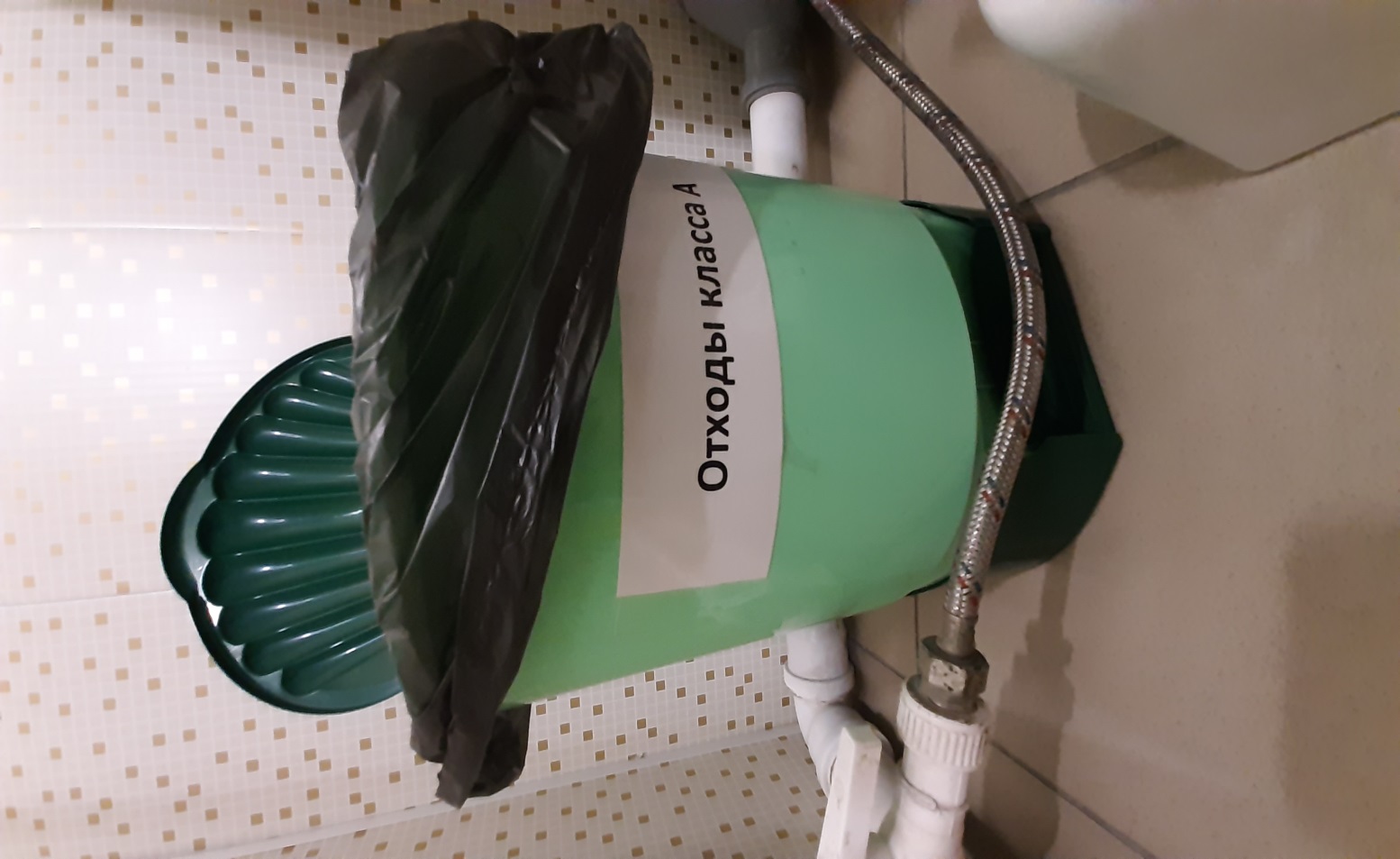 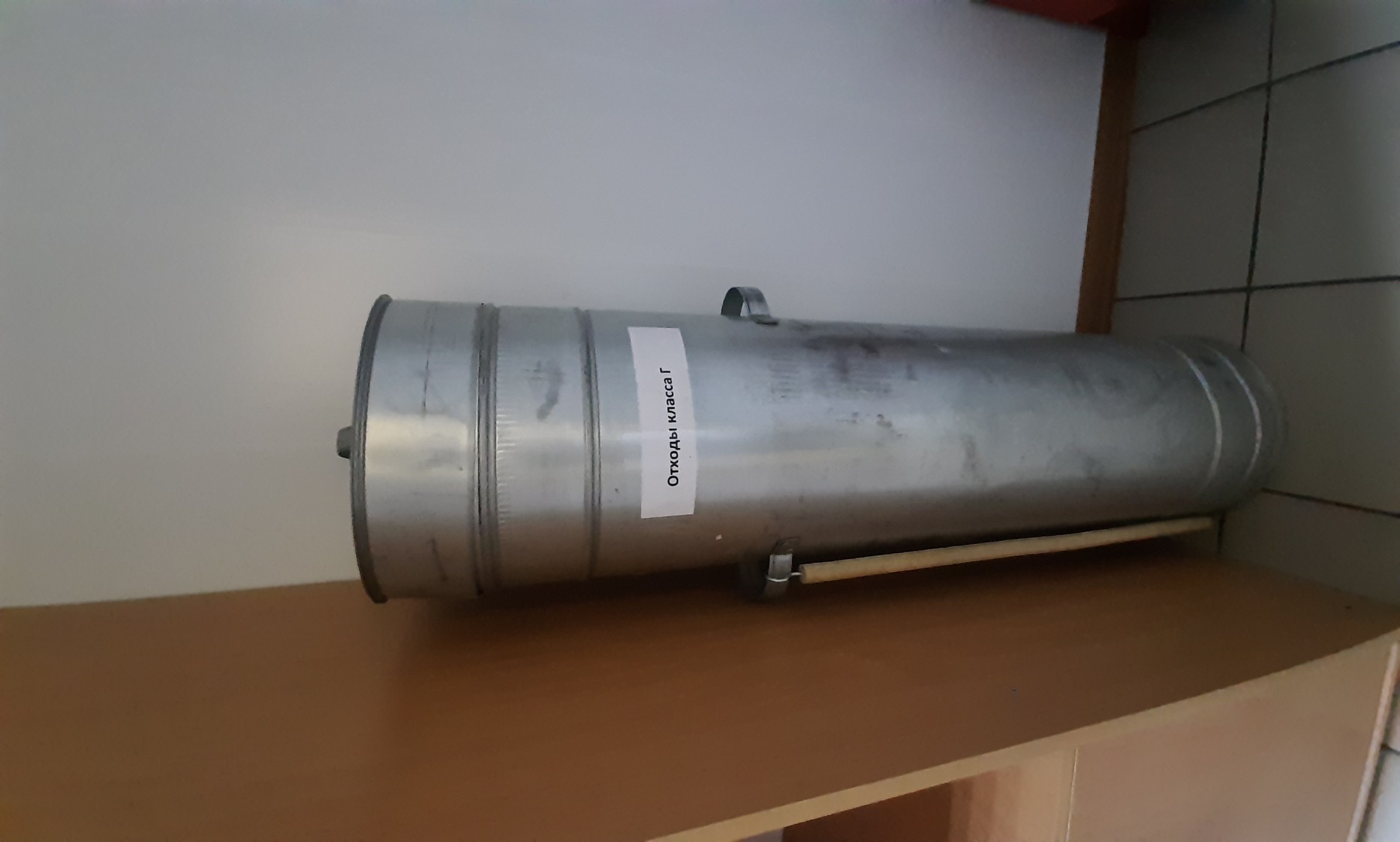